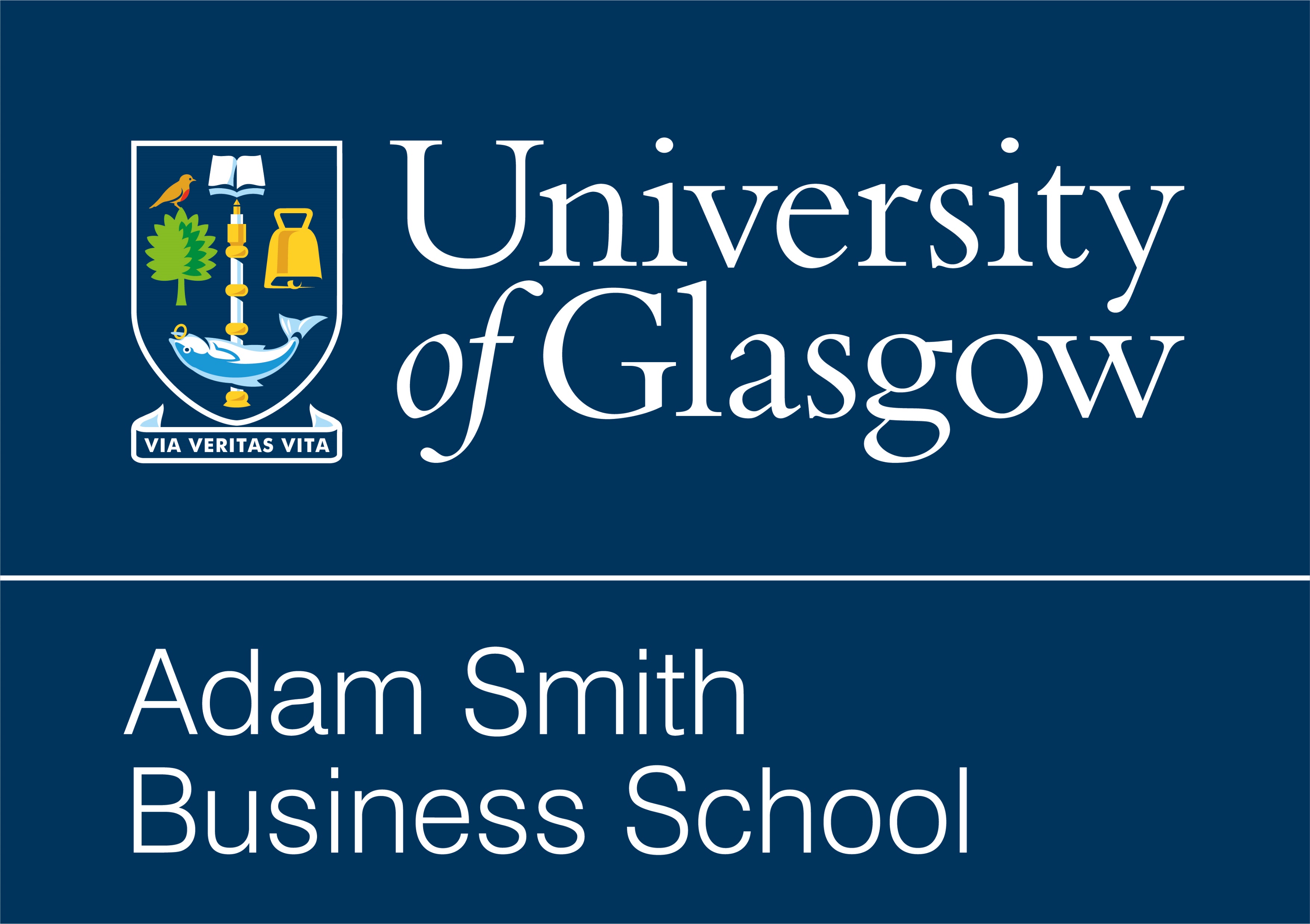 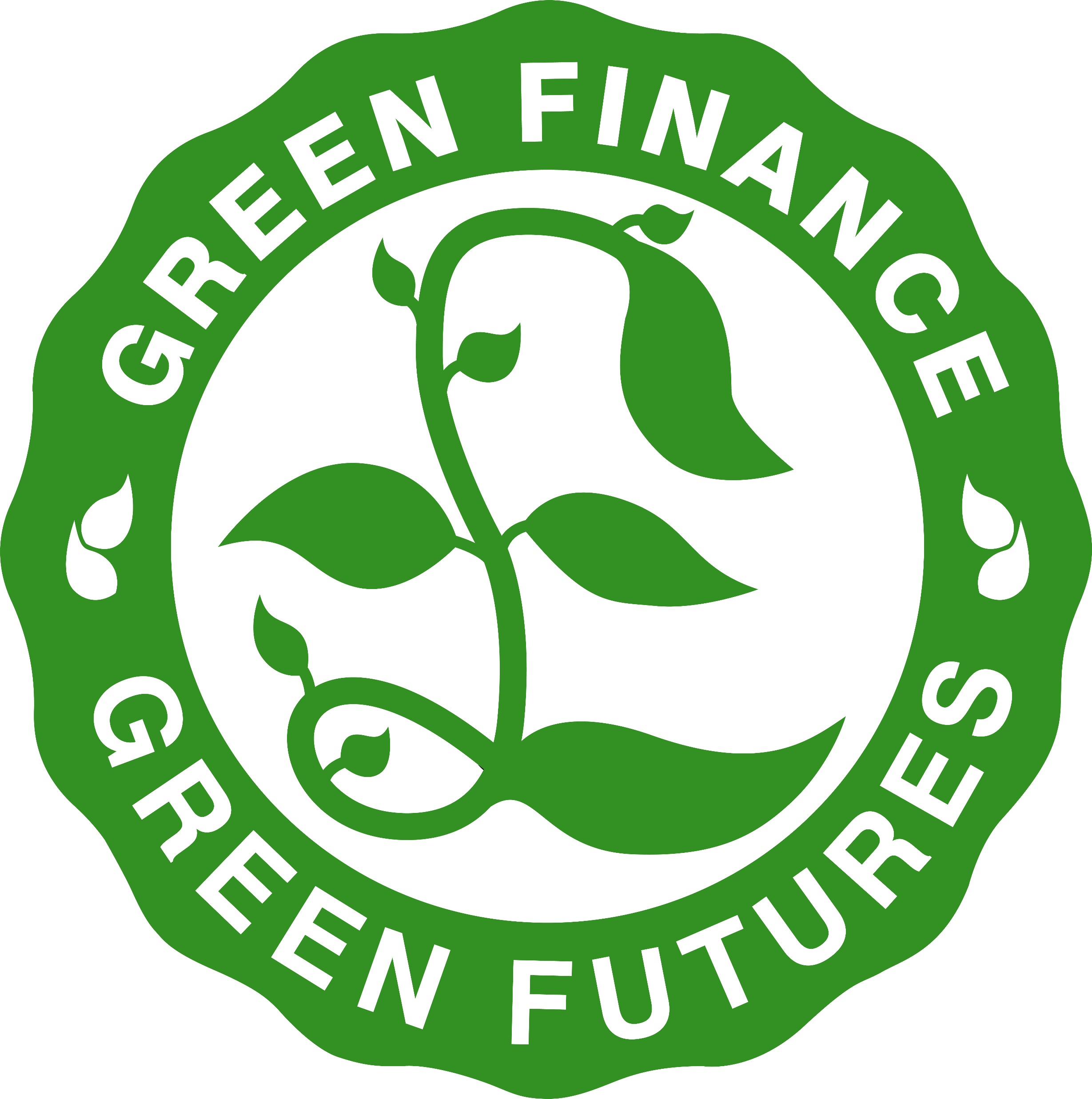 Green Finance, Green FuturesLesson 2: What is Green Finance?
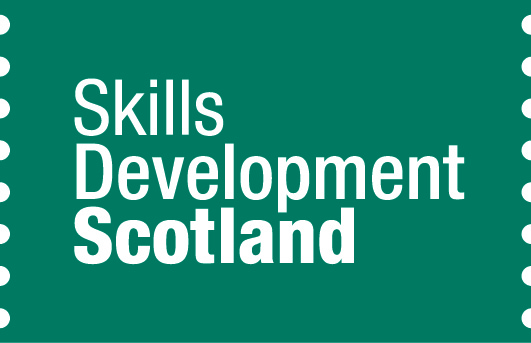 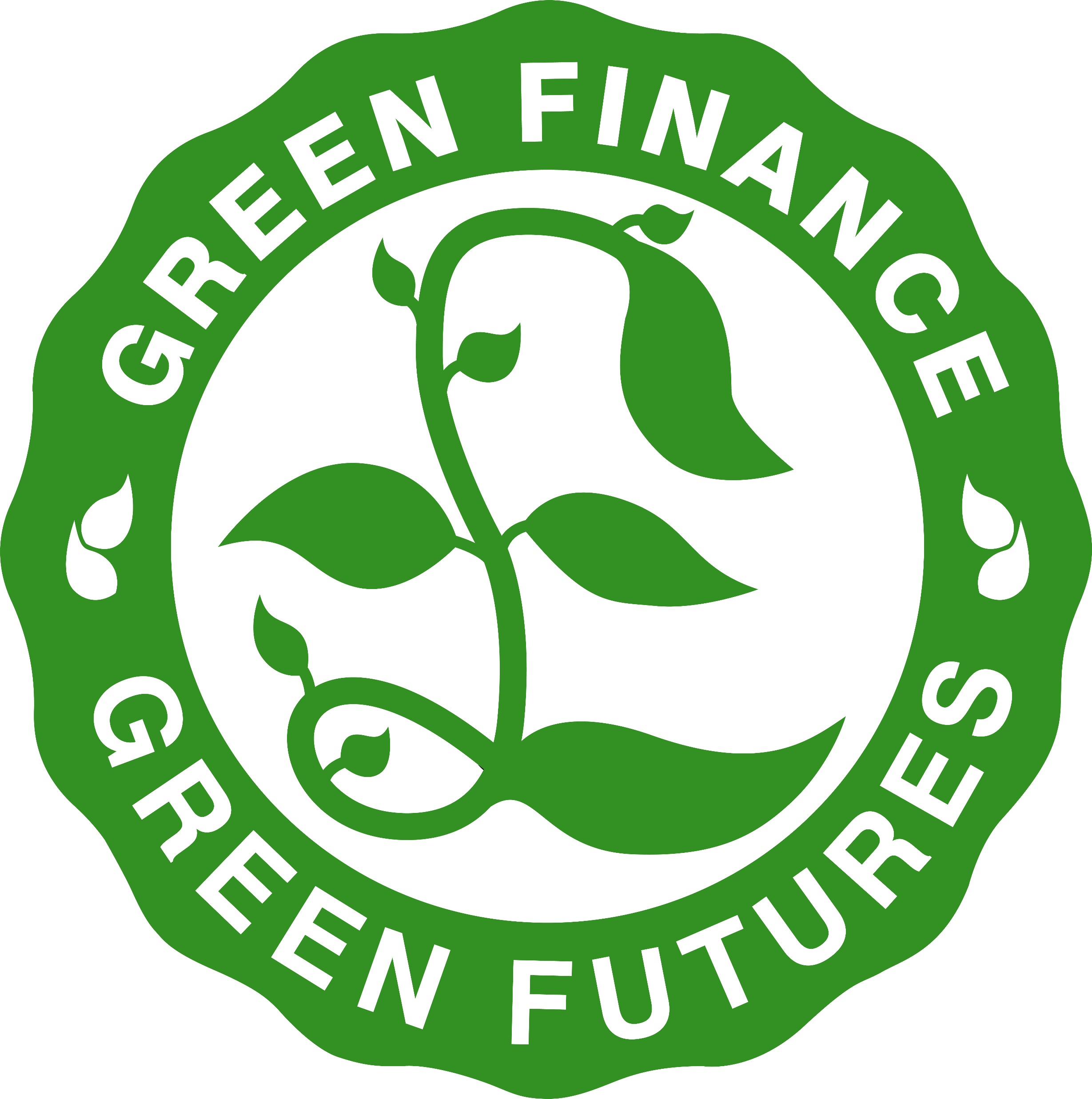 In Lesson 2 we will...
2.1: Explain the UK government's Green Finance Strategy
2.2 Consider the difference between Green and Regular Finance
2.3 Introduce two types of Green Finance Instruments 
Sustainable Funds 
Green Bonds
2.4 Consider how greening finance practices are measured
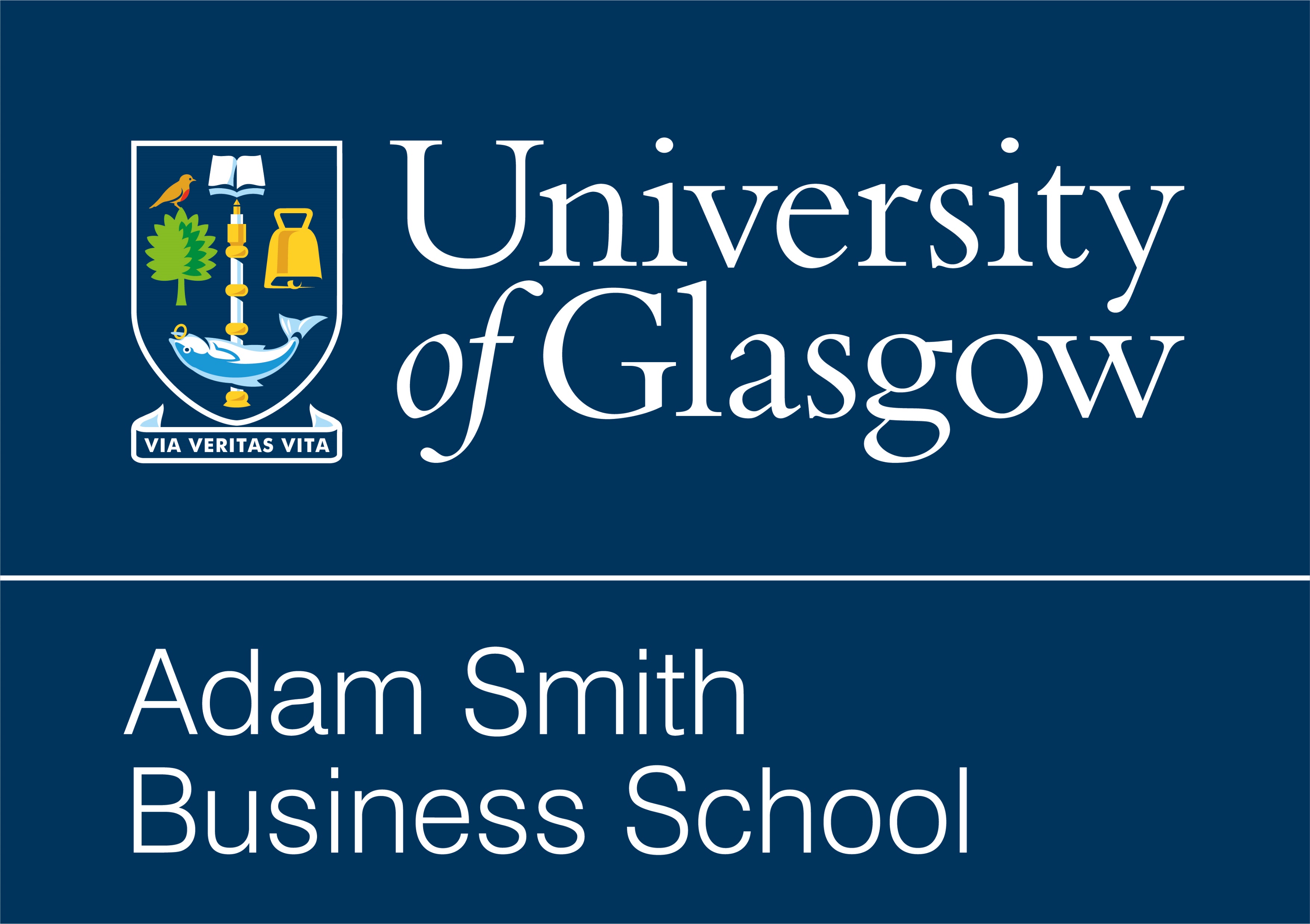 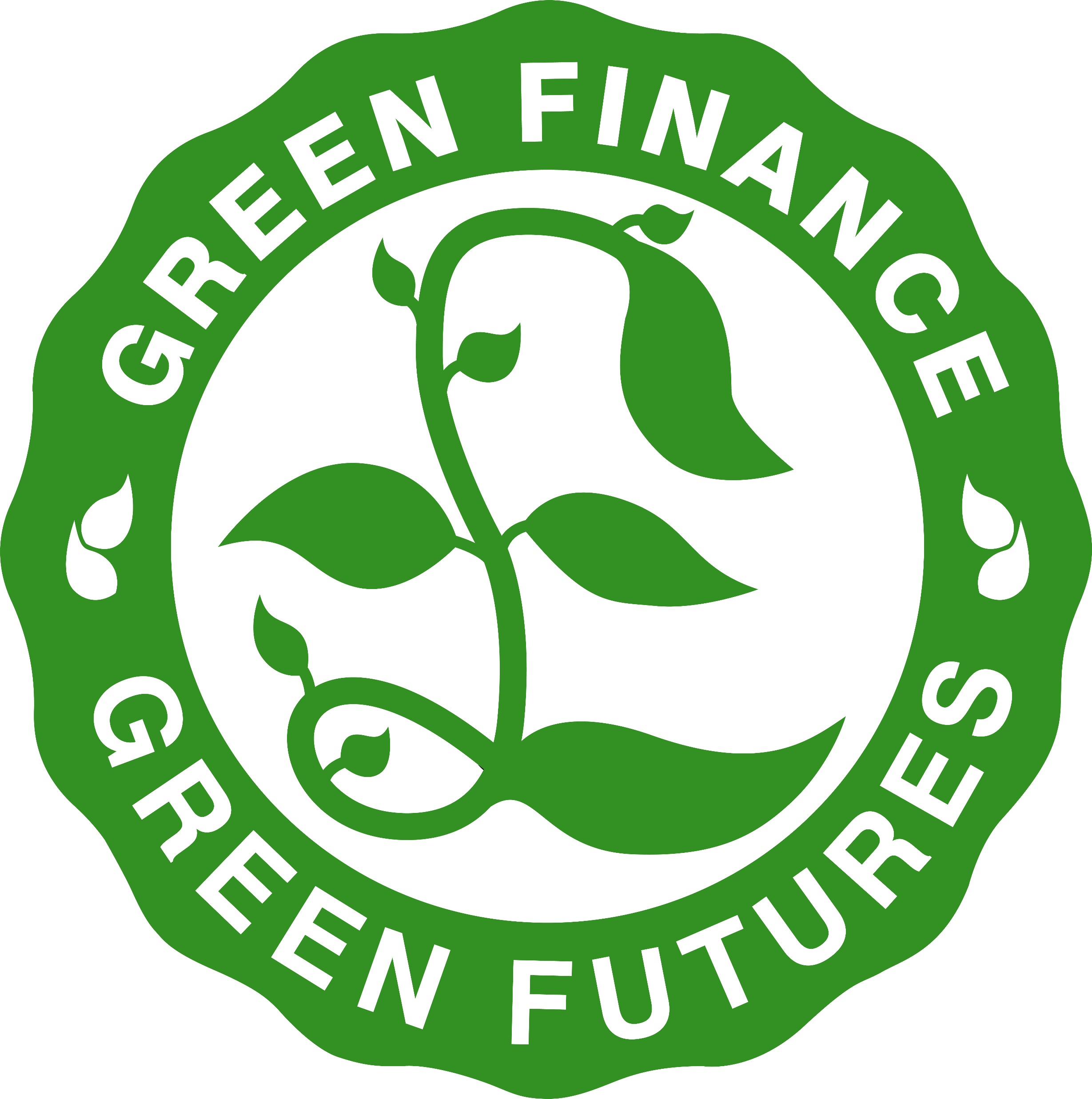 2.1 The UK's Green Finance Strategy
Understanding some key terms
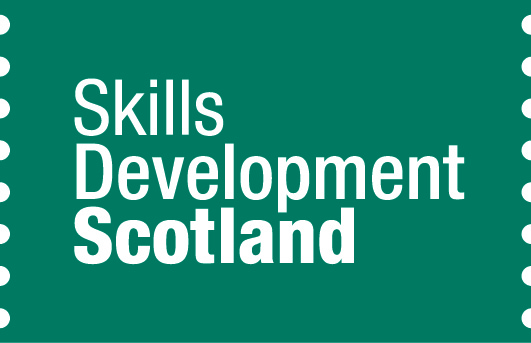 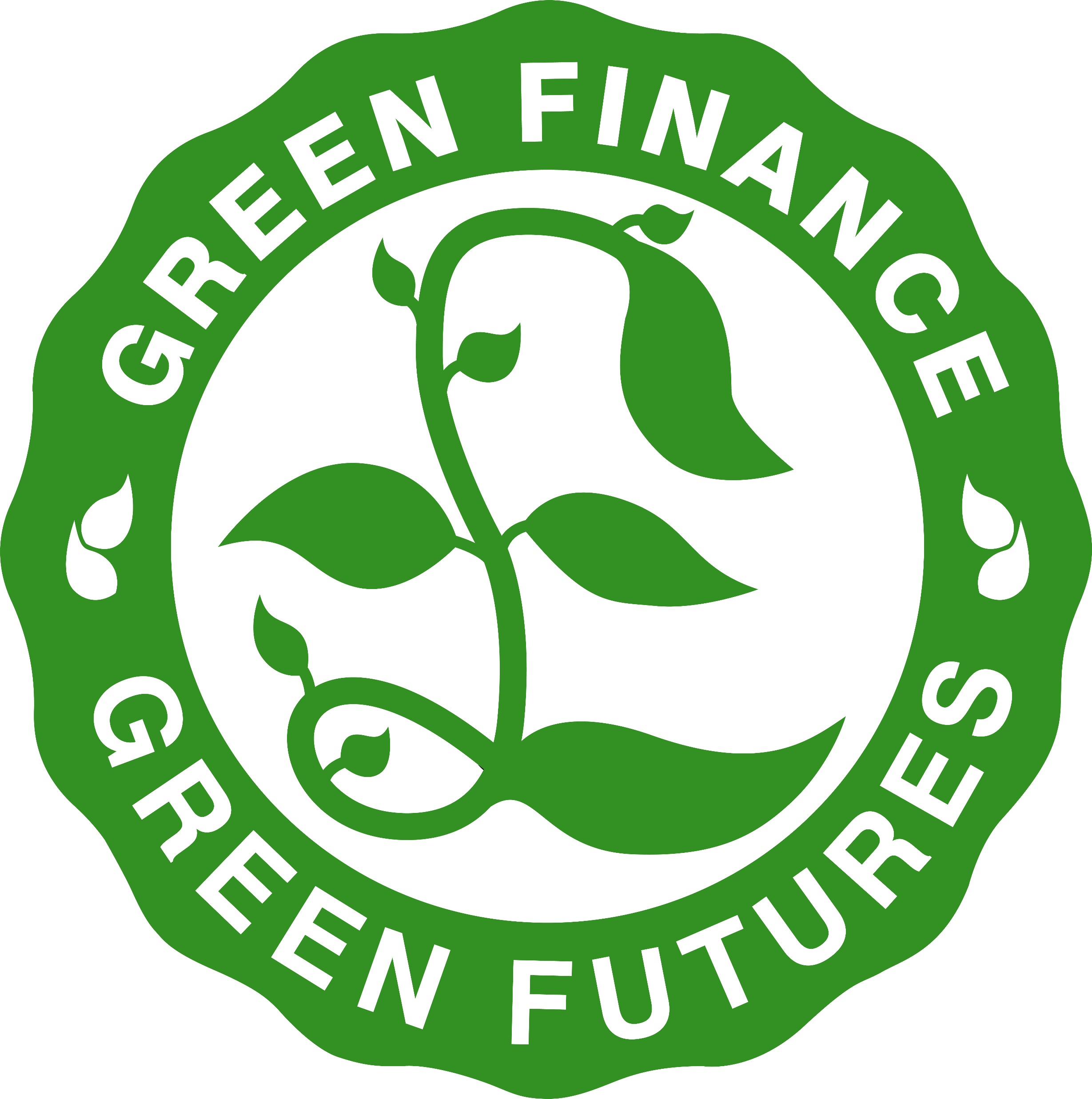 The UK Green Finance Strategy
In 2019 the UK government published the Green Finance strategy 

It emphasised the importance of government, industry, regulators and researchers all working together towards a green and economically viable future. 

This involves the regulatory bodies, and the private and public sector collaborating to deliver on three pillars shown in the next slide
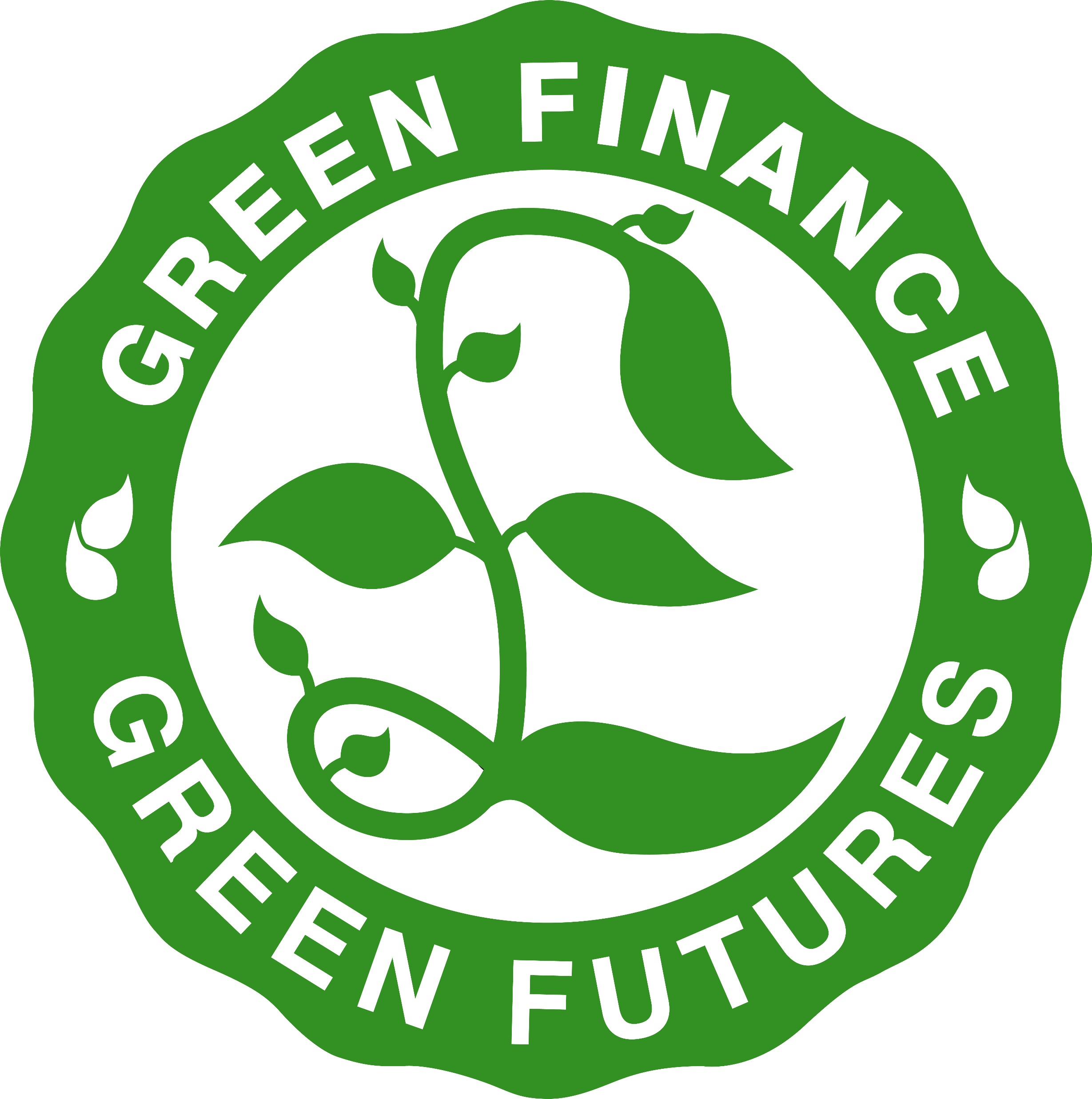 Pillars of the UK Government Green Finance Strategy
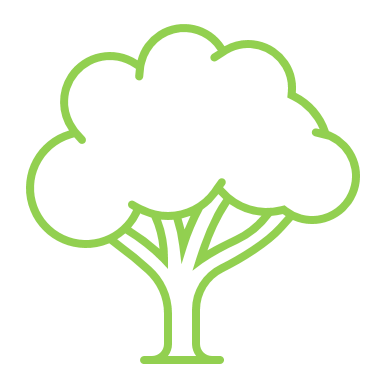 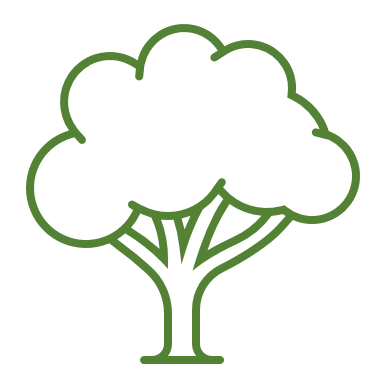 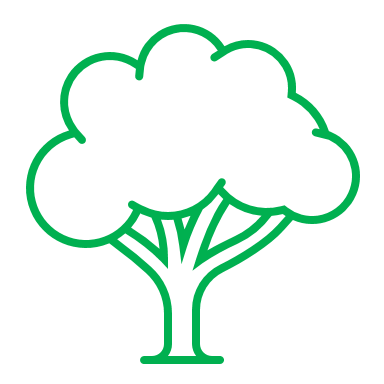 Greening 
Finance
Capturing the Opportunity
Financing Green
We will explore each of these pillars in later sections
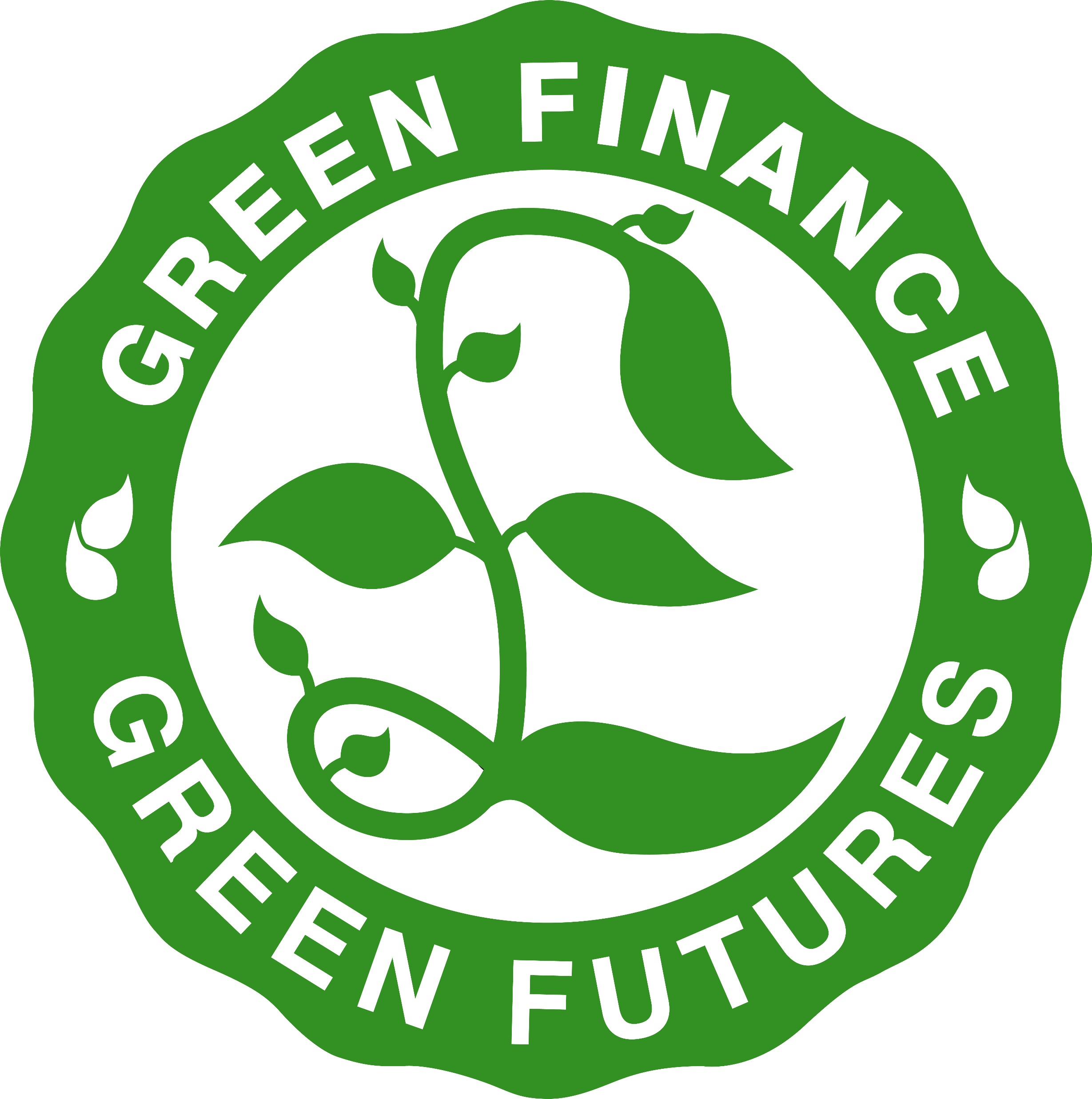 Some key terms related to Finance
To understand green finance, we need to understand some key terms 
Capital – wealth in the form of money or other assets.
Investors – a person or organisation (such as a bank) that provides capital with the expectation of receiving financial returns (getting more money back than they put in).
Fund – a pool of money gathered from different people or organisations which is often invested and managed professionally. 
For example, people become investors when they put capital into a pension fund. A fund manager invests this with other people's capital in order to make more money. When people retire, they can access their money, hopefully more than they put in.
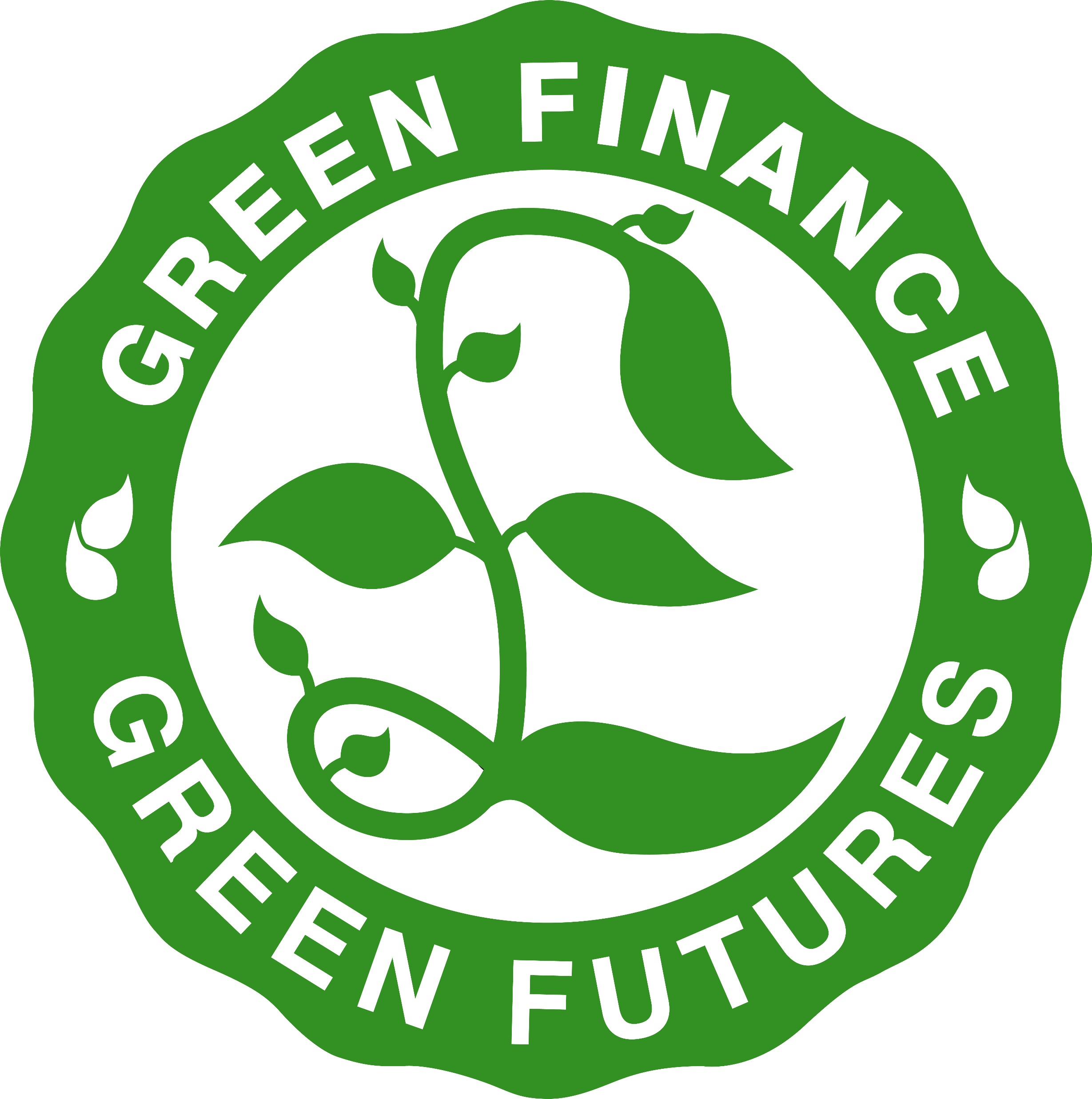 More key terms: Types of Investment
There are different ways that people and organisations can invest
These include
Equities – A share of ownership in a company, so also known as 'shares'. If you buy equities in a company, you effectively own a tiny % of the business. If the business does well the share price will increase, meaning the value of your equities increase.

Venture Capital –  Venture capital is a type of finance that usually targets new 'start-ups' and innovative companies. It can come from a specific venture capital fund company or the government owned national investment banks.

Government Bonds – A system where you (the investor) 'loans' the government your money for a set period. You get a regular sum paid to you during the time of the loan and then the original amount returned to you are the end of the bond.
Activity: Match the term to the definition
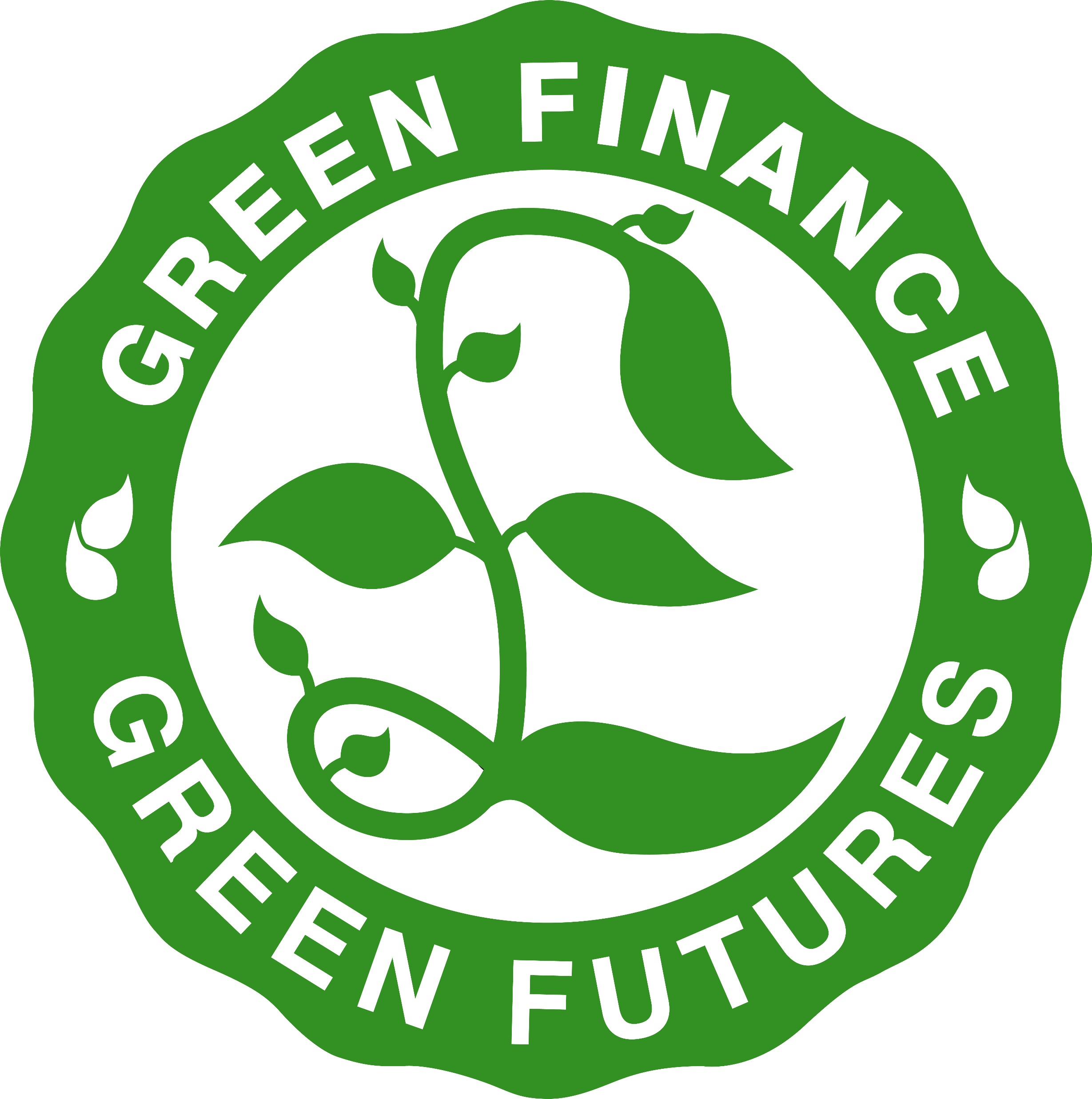 Capital

Investor

Venture Capital

Funds

Equities

Bonds
A sum of money provided by a group of investors

A term used to describe wealth which is in the form of money or other assets.

Shares of ownership in a company.

Often issued by Governments. Investors buy them and are paid back with interest over time. 

A type of investment for start-up and innovative companies.

Person or organisation that provides capital (hoping to get more money back than they put in).
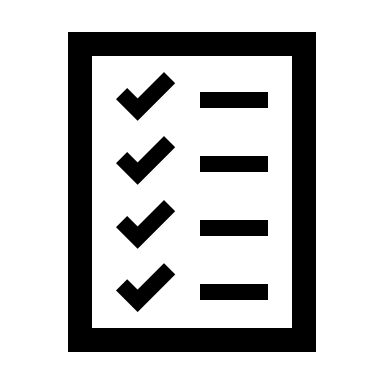 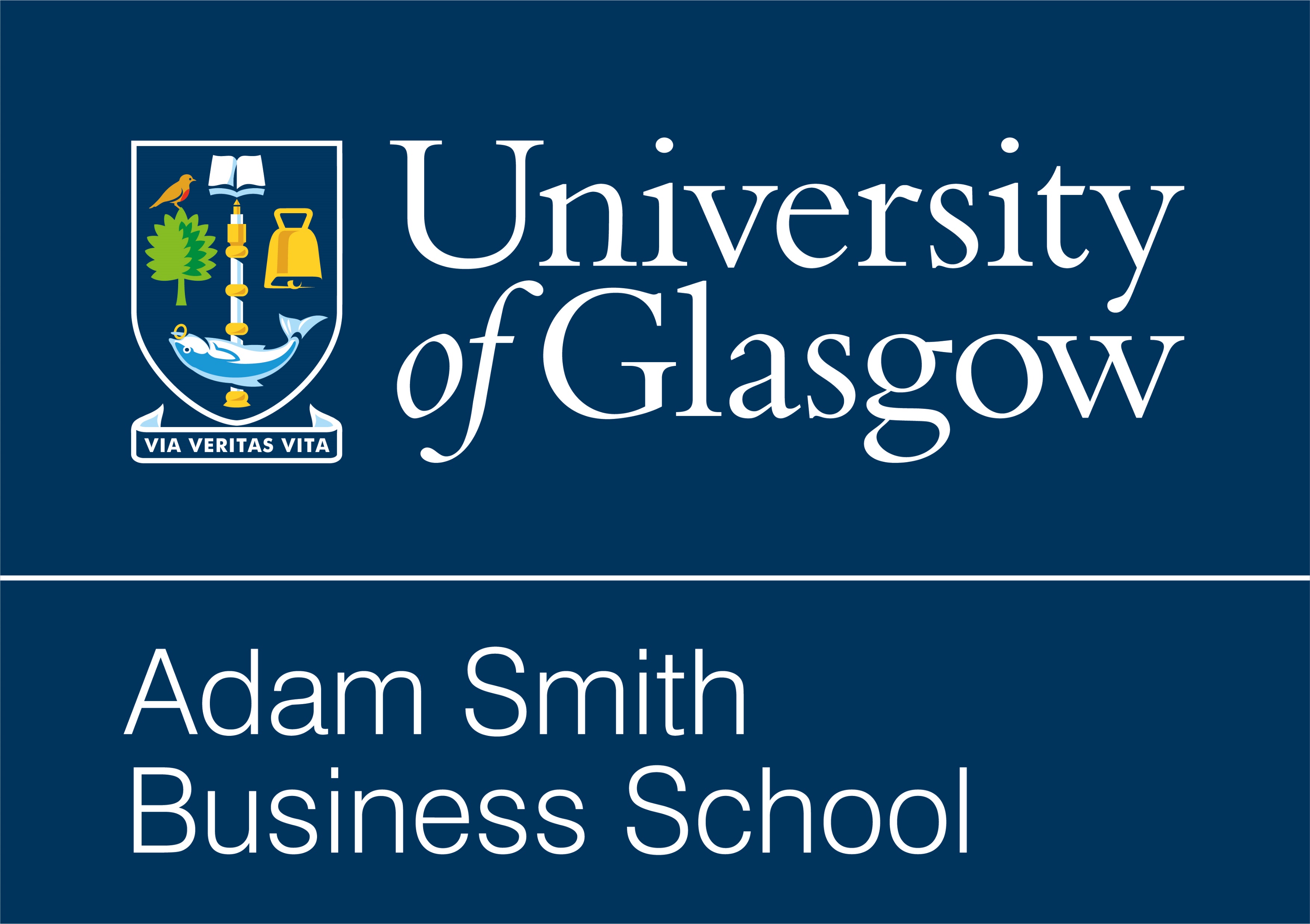 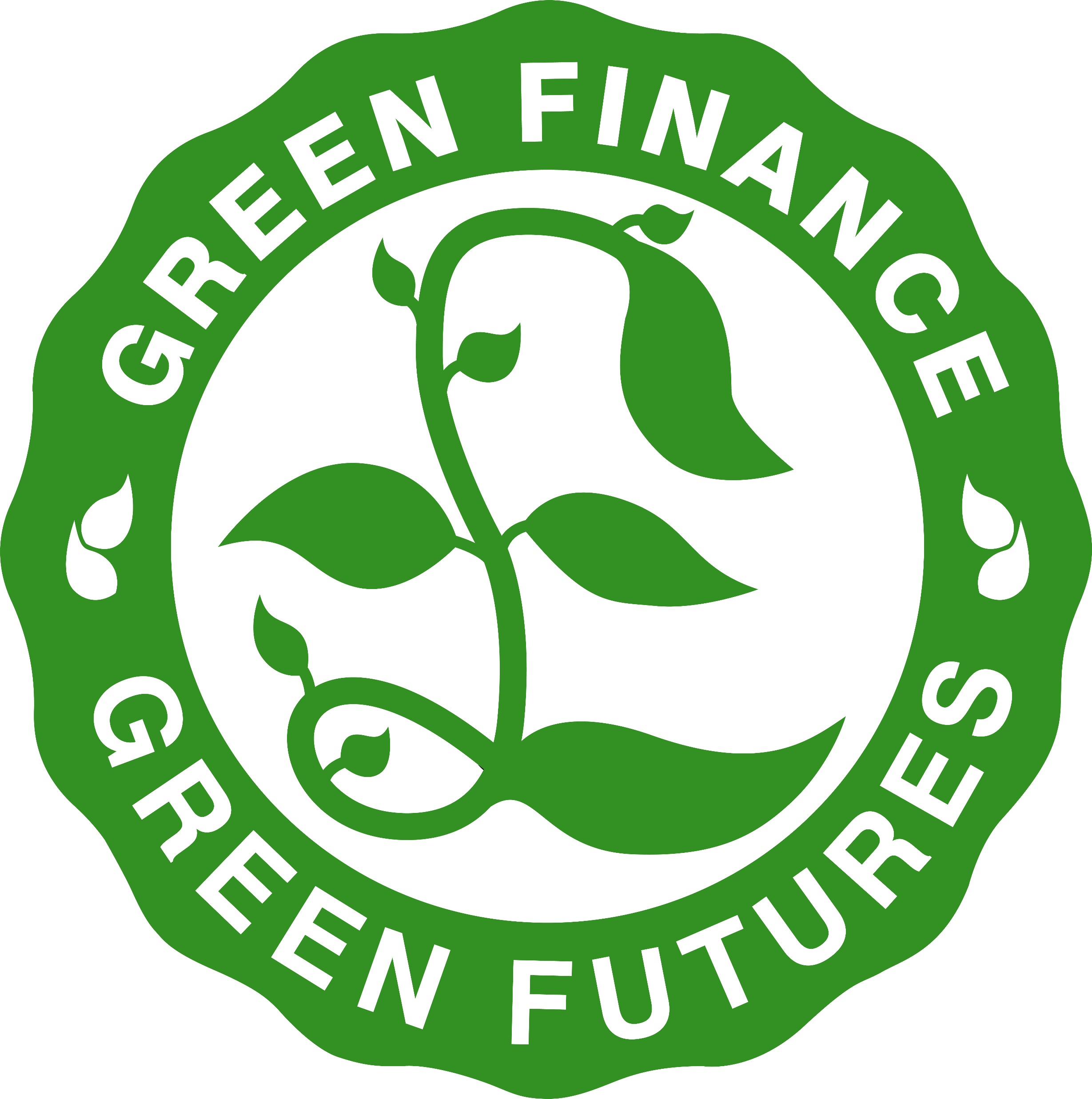 2.2 Capturing the Opportunity
What is the difference between regular and Green Finance?
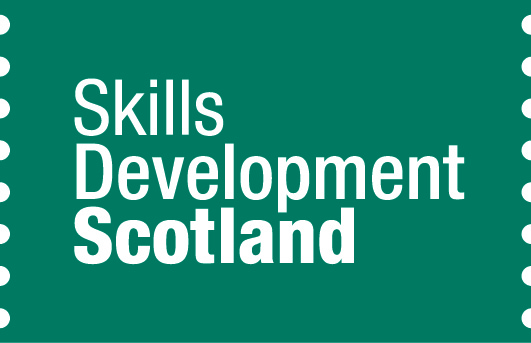 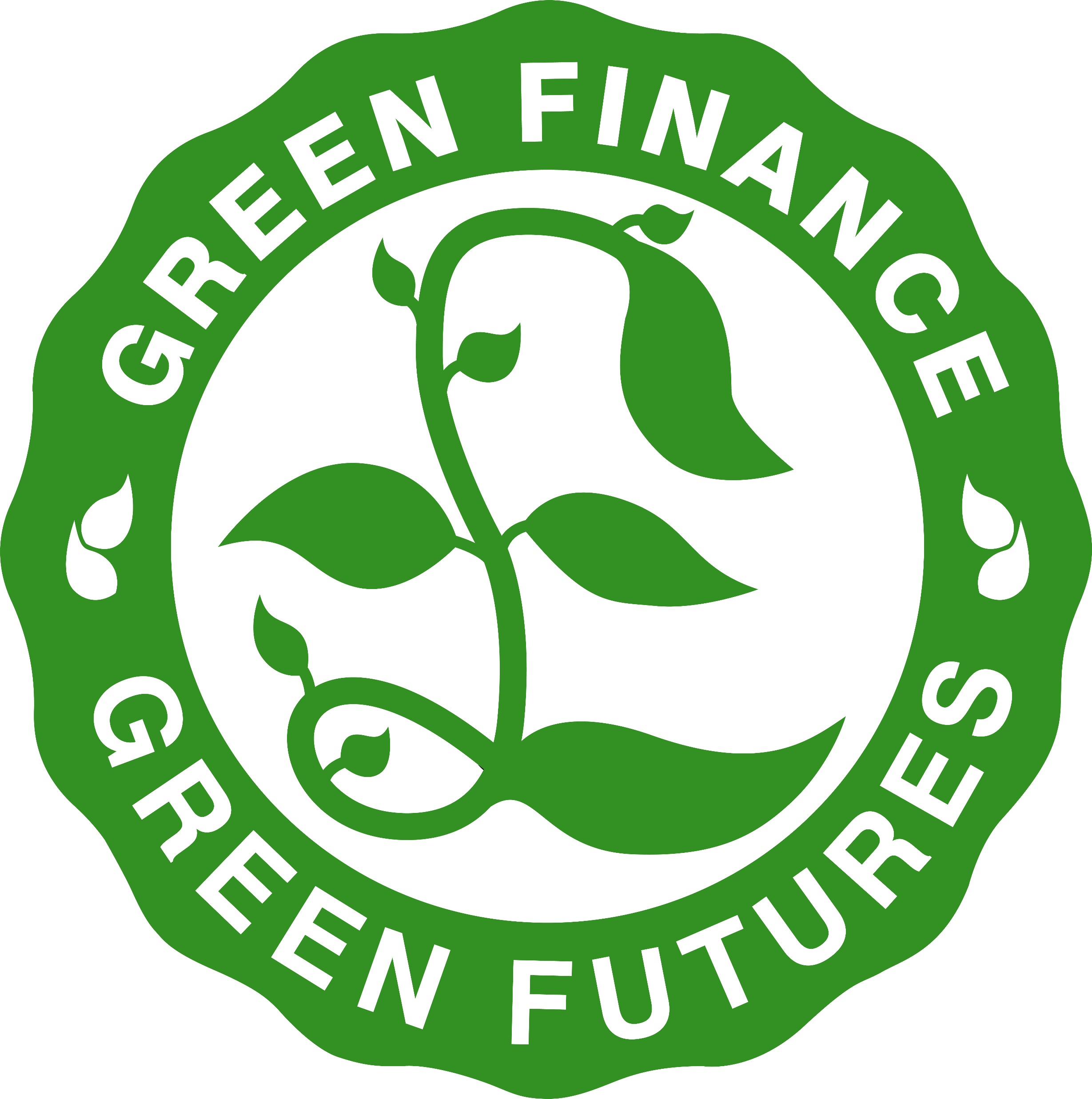 Capturing the Opportunity
Capturing the Opportunity refers to making the UK a world leader and global hub for green finance
Financing Green - such as new green financial products 
Greening Finance -such as climate related data and analytics (ESG Rankings)

Part of capturing opportunity is about building and develop workforce skills and capacities in green finance (see session 3). 
To understand this opportunity, it is useful to first understand what 'mainstream' finance is.
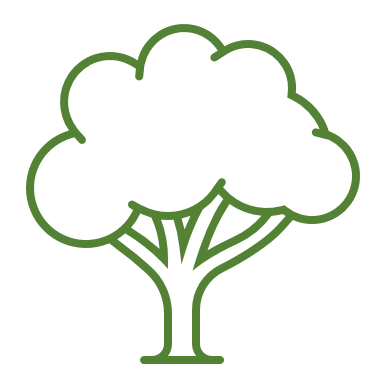 Capturing the Opportunity
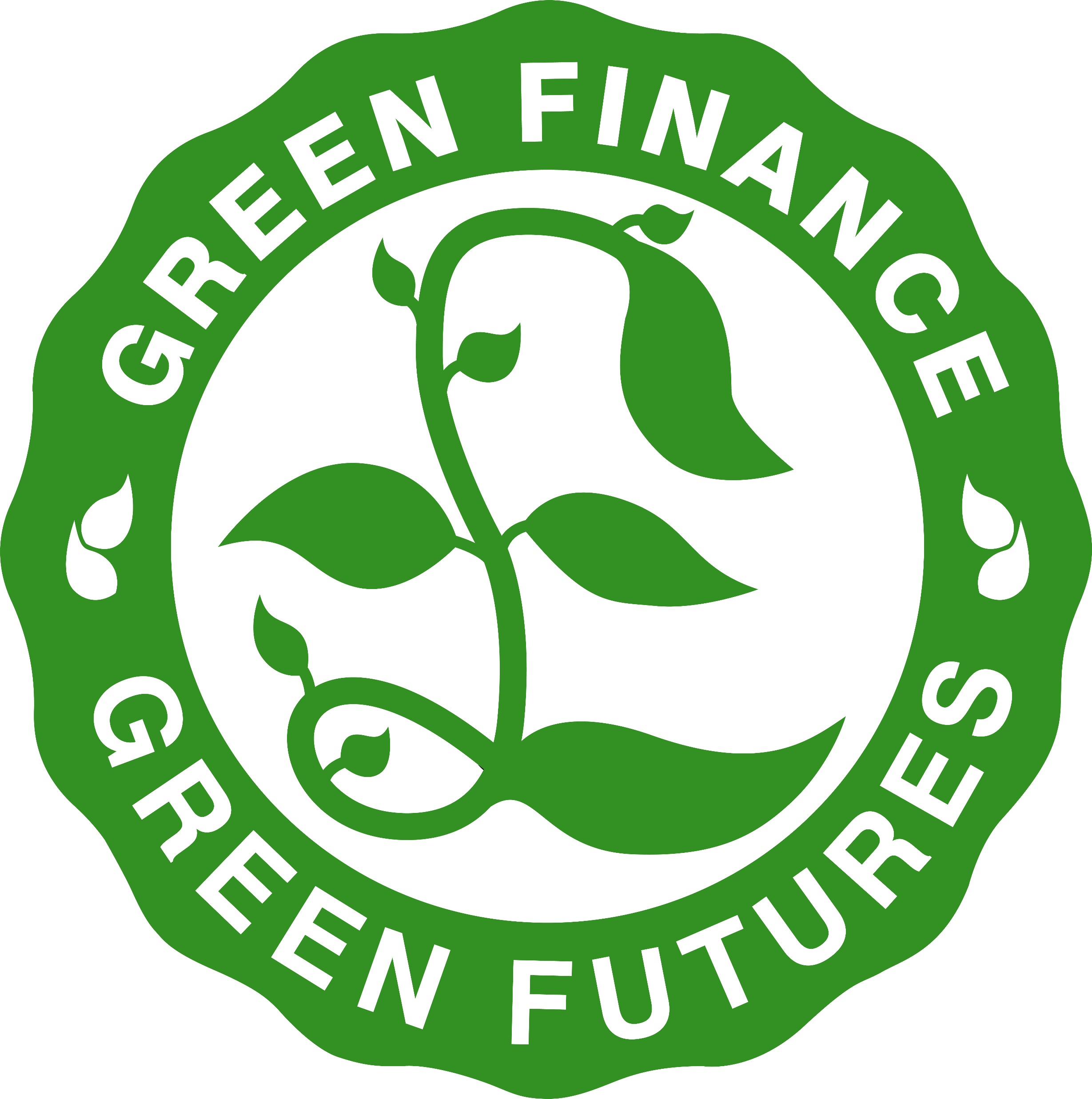 Click here to watch experts from Liontrust Asset Management and The University of Glasgow   describe the role of finance in the economy.
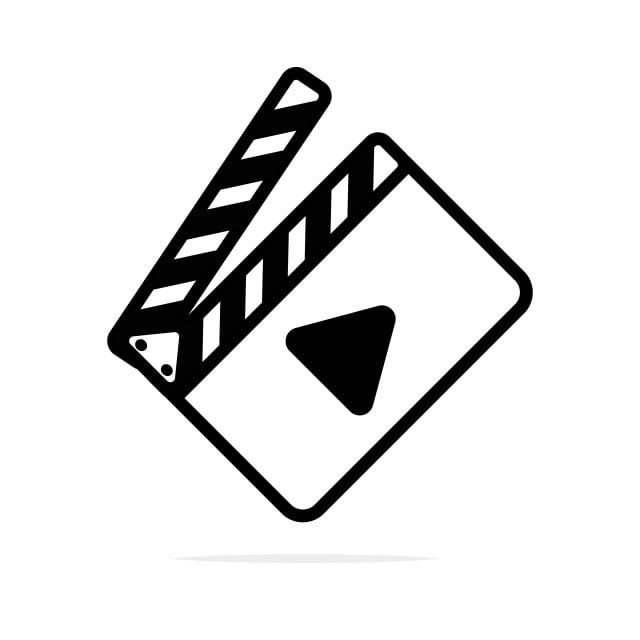 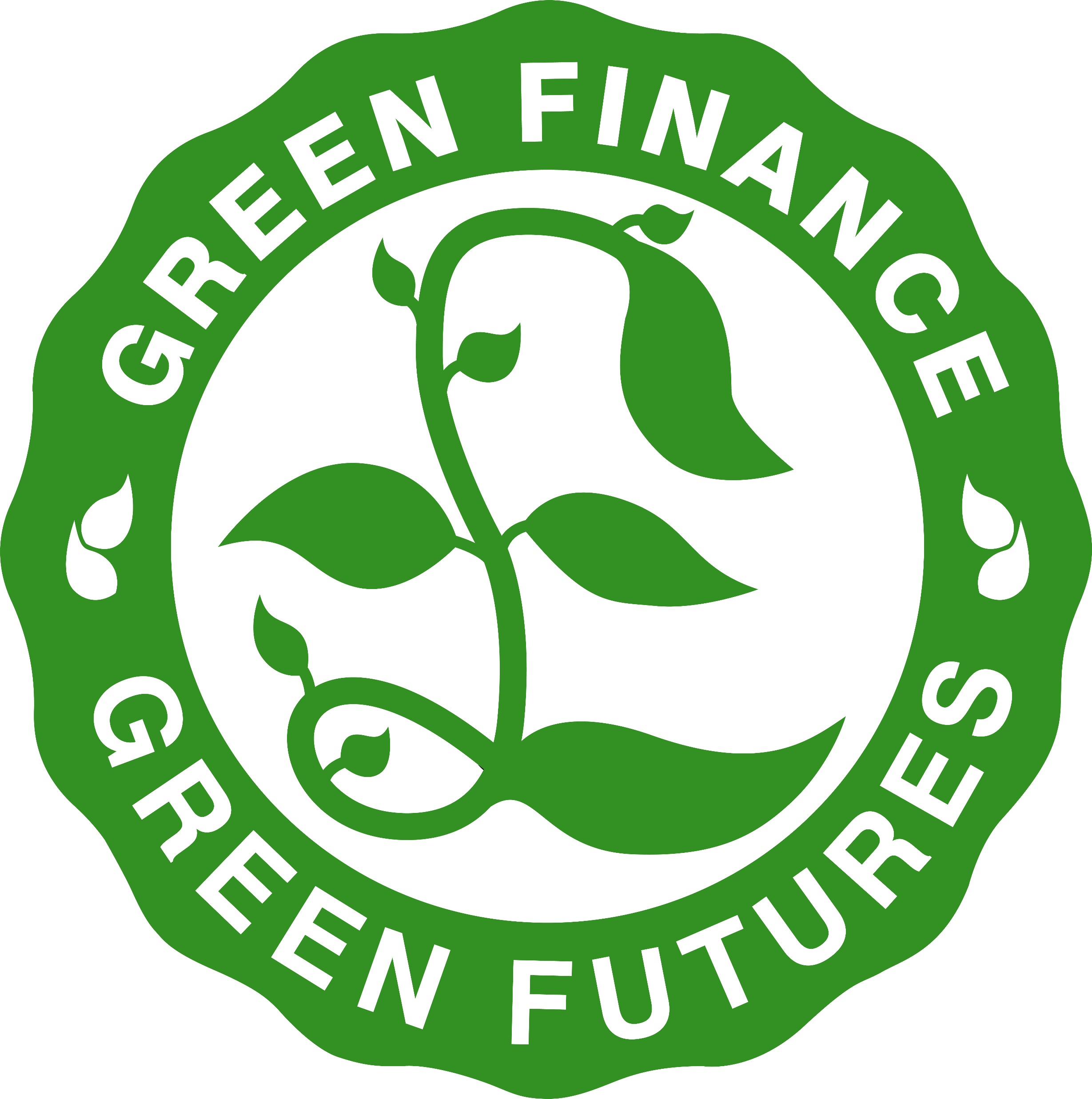 Click here to watch experts from the Scottish Government, Liontrust Asset Management and The University of Glasgow describe Green Finance.
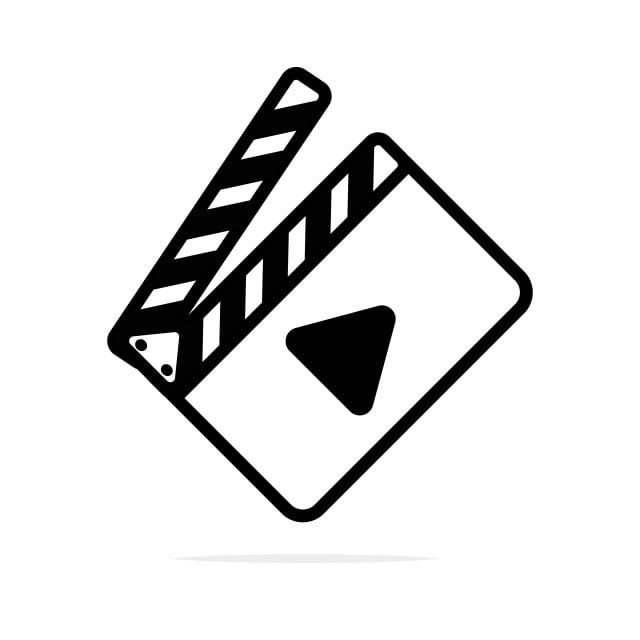 Activity – True or False?
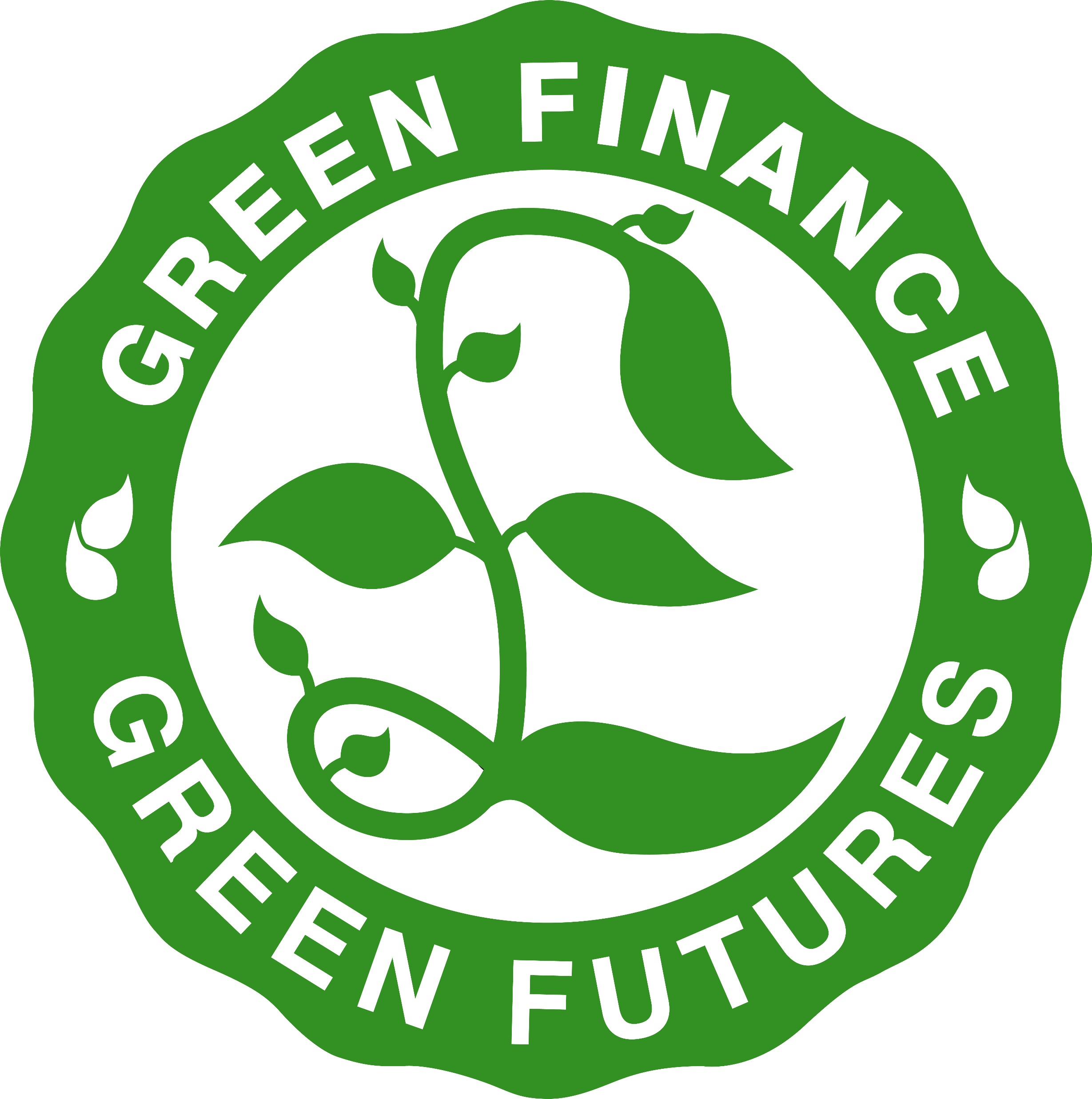 Which of the following statements is true about Green Finance?

Green Finance should not be about making money

Green Finance is about investing in companies that are contributing to a more economically and environmentally prosperous future

Green finance is about the financial sector creating products such as ways of investing or loaning that are targeted to sustainability objectives

Go to the next slide for the answers...
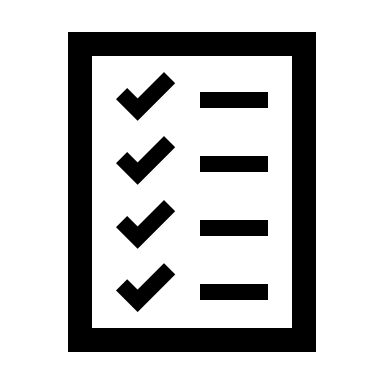 Activity Answers
Green Finance should not be about making money
False – Green finance is about considering both sustainability and financial outcome

Green Finance is about investing in companies that are contributing to a more economically and environmentally prosperous future
True – Green finance is about balancing financial prosperity with environmental prosperity

Green finance is about the financial sector creating products such as ways of investing or loaning that are targeted to sustainability objectives
True – a key aspect of green finance is thinking of ways that investors can make money through various ways of investing that do not harm the planet
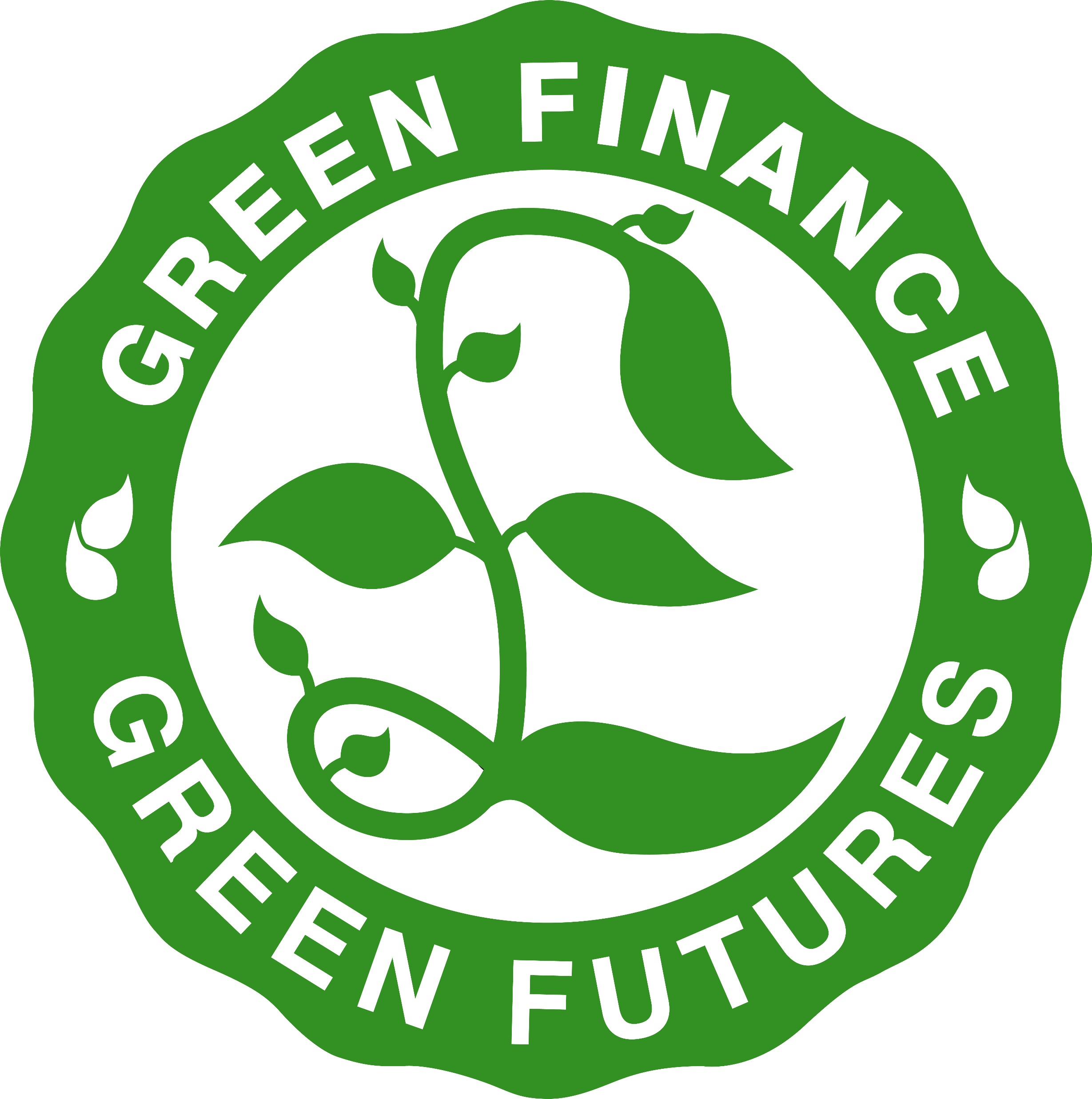 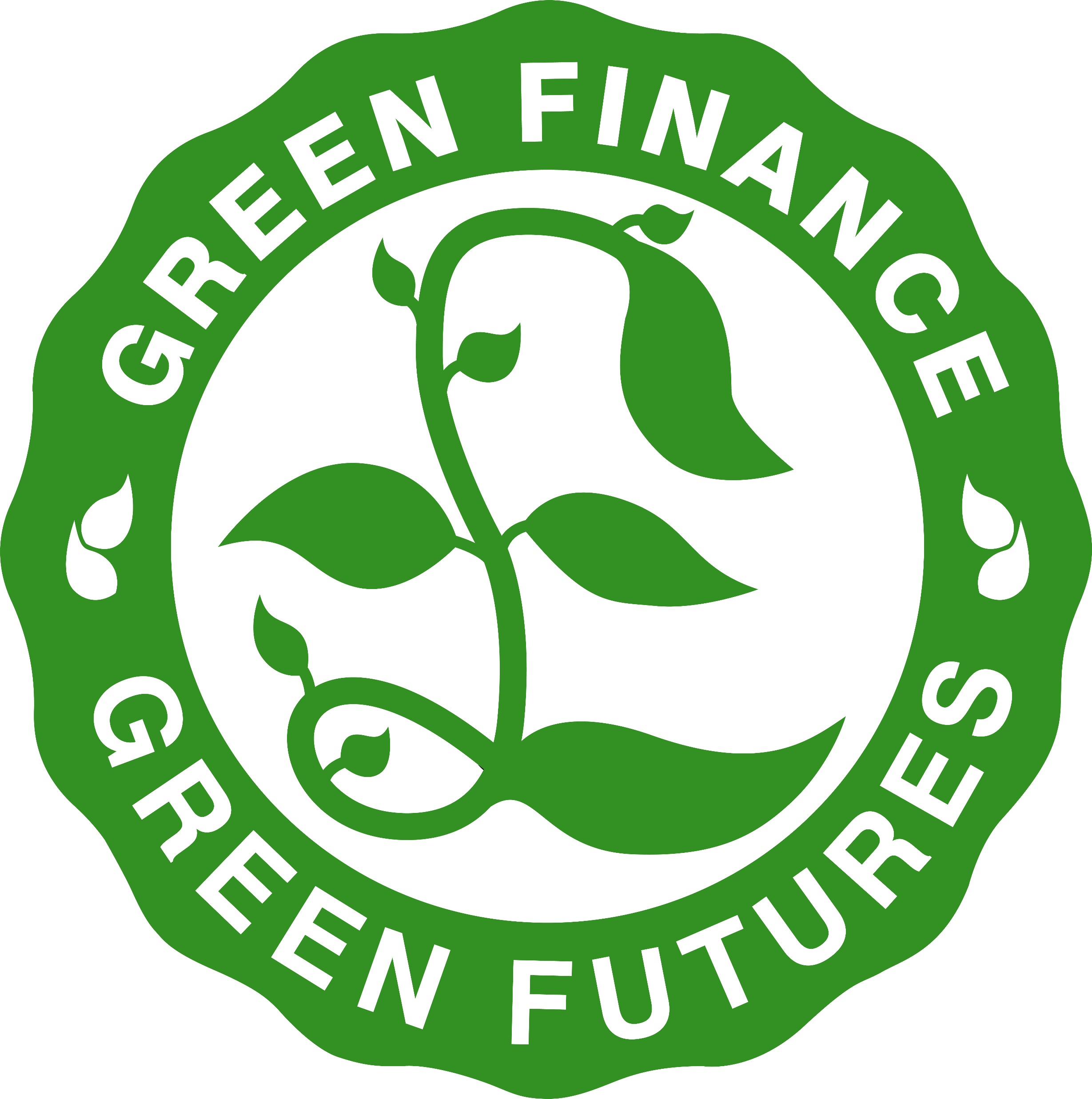 Green Finance System Breakdown
Investors
Ways of Investing
Venture capital
Equities
Green Bonds
Who they invest in
Government
Companies focusing on ‘green’ initiatives
Examples
Green Tech  e.g. Electric car charging points
Carbon Offsetting startups
Creating products from recycled plastics (or no plastic!)
New Infrastructure e.g. Energy Efficient Buildings
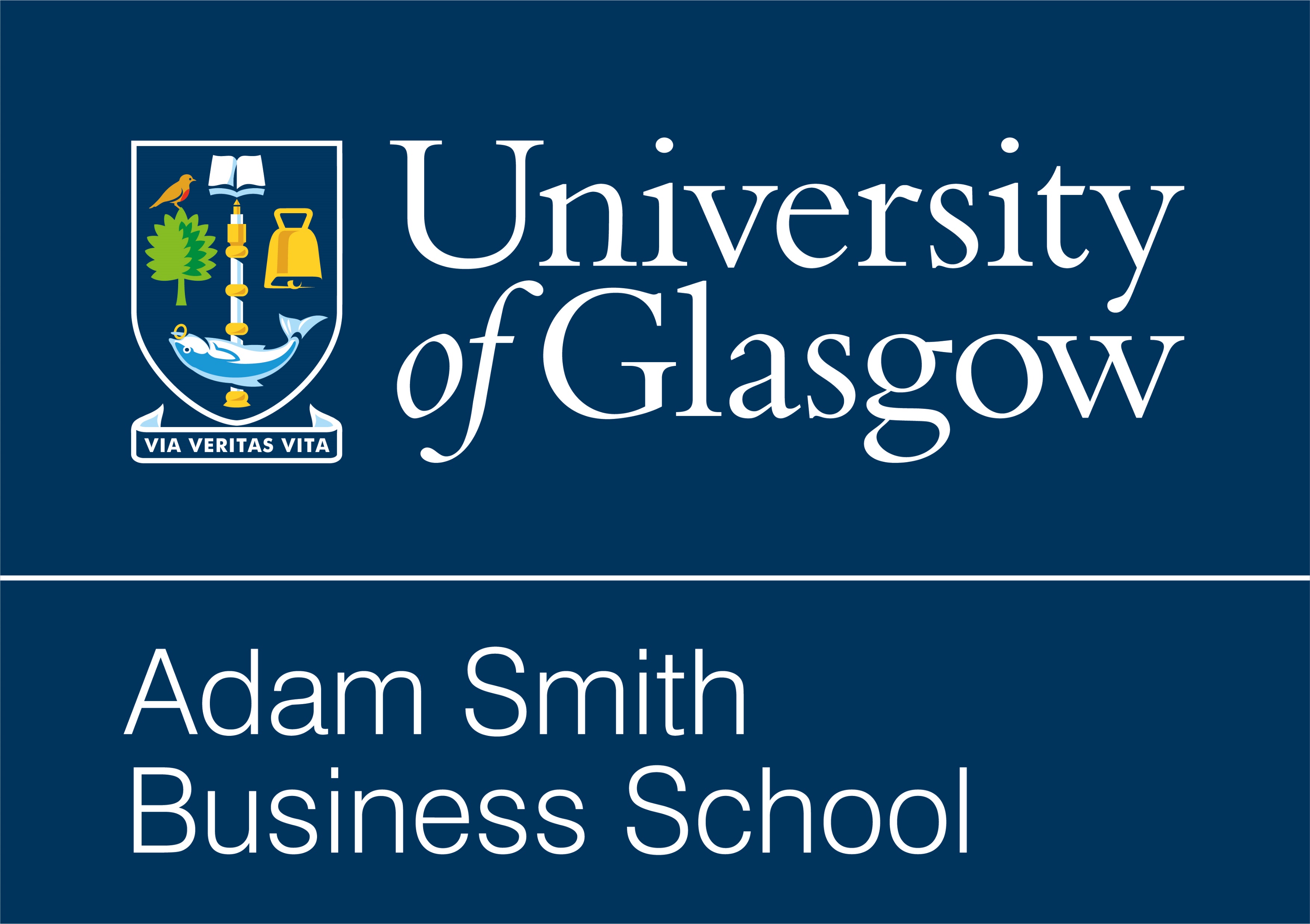 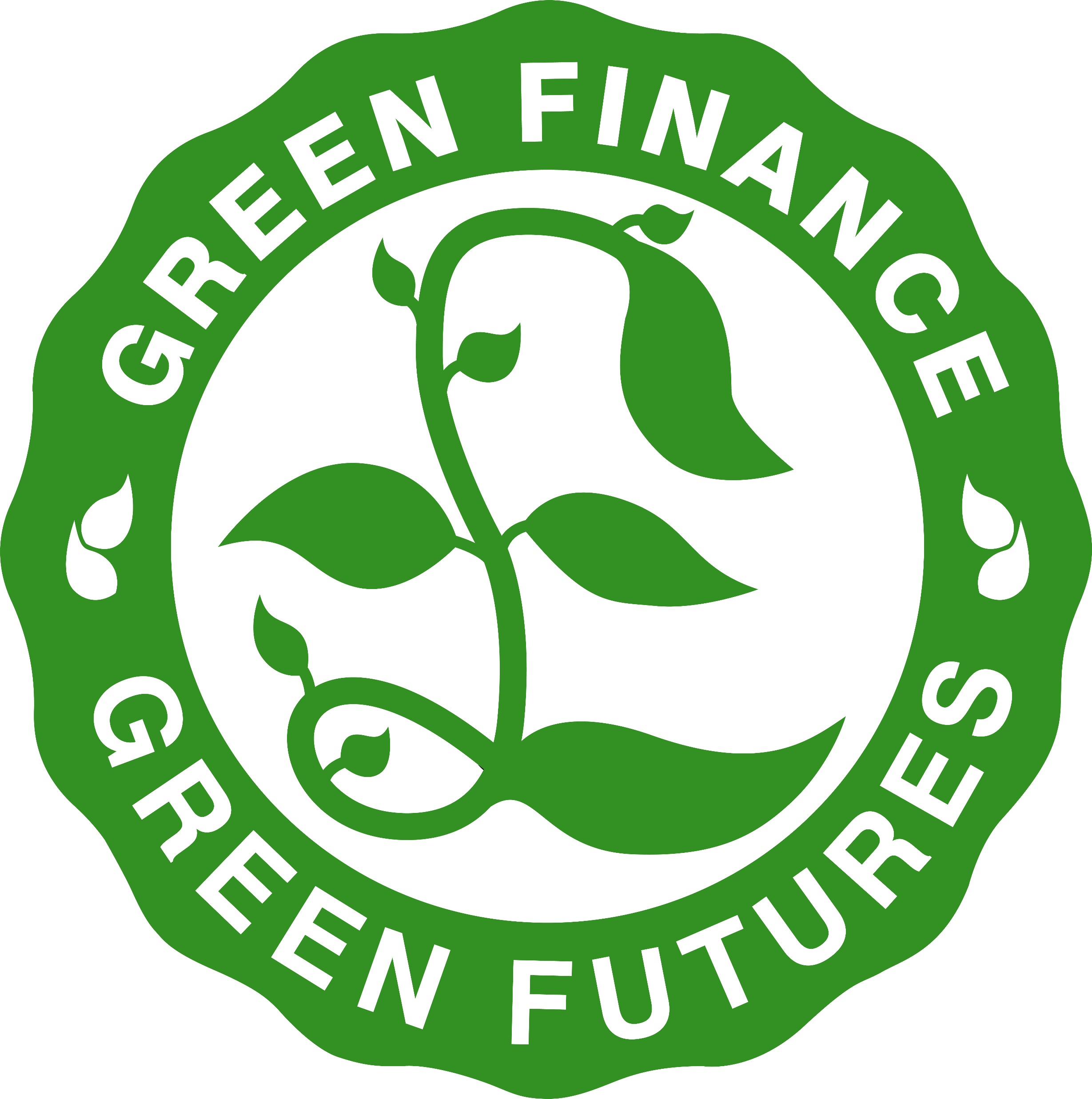 2.3 Financing Green
Instruments used in green finance: Sustainable Funds Green Bonds and Public Investment
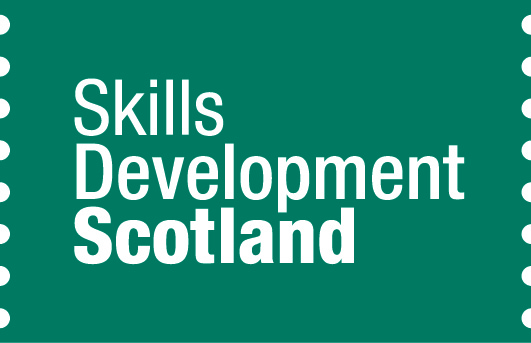 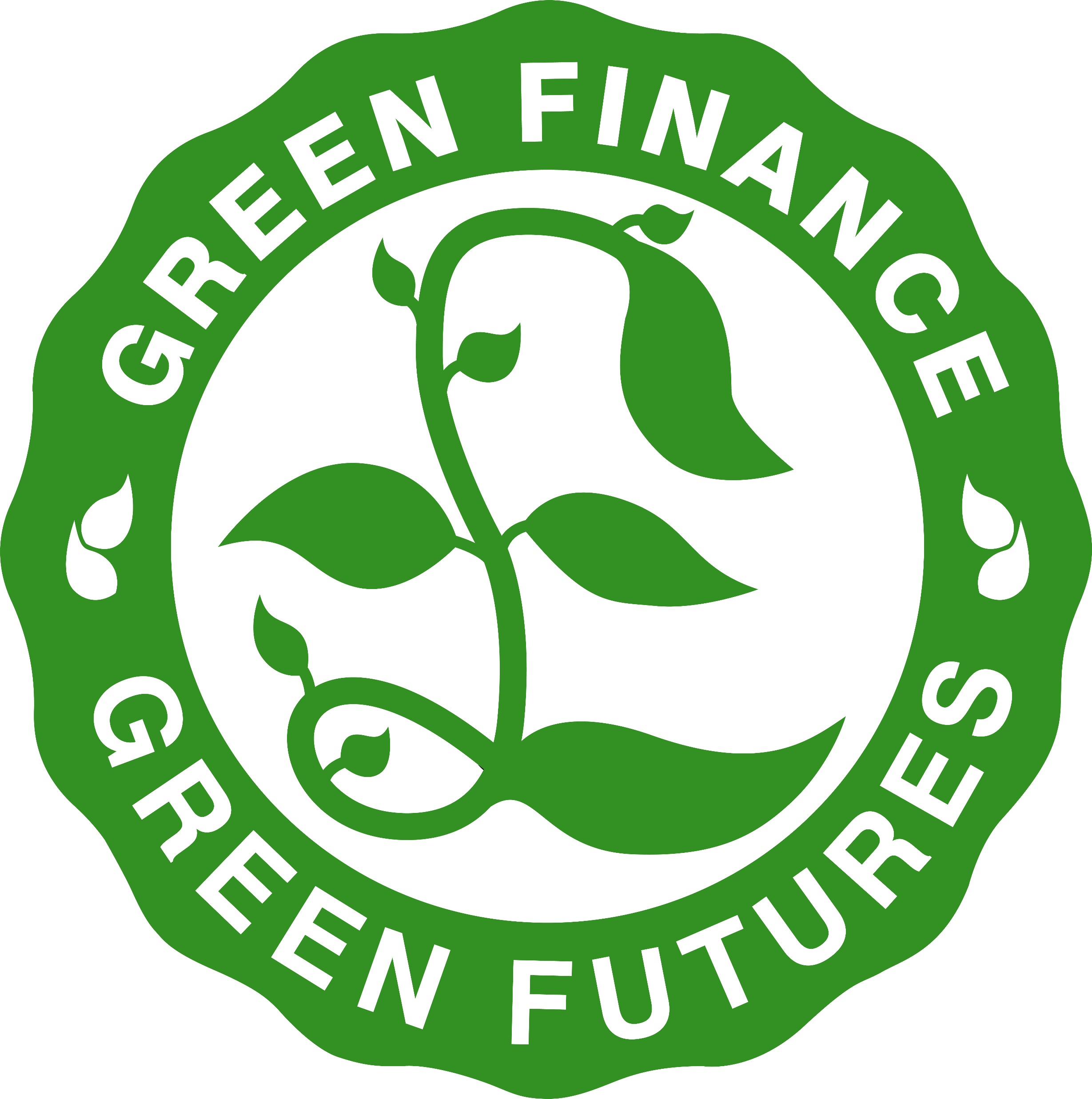 Financing Green
The Financing Green pillar refers to mobilizing more finance towards green and sustainable goods and services. 
This includes using 'green instruments' through which green businesses can be financed.
An instrument is the way that a company invest money. There are lots of different ways (or 'instruments') used to invest money 
In this section we will introduce 2 important instruments for Green Finance
Sustainable Funds
Green Bonds
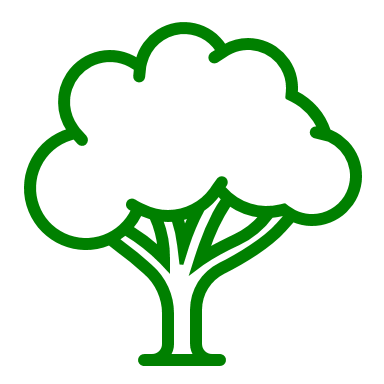 Financing Green
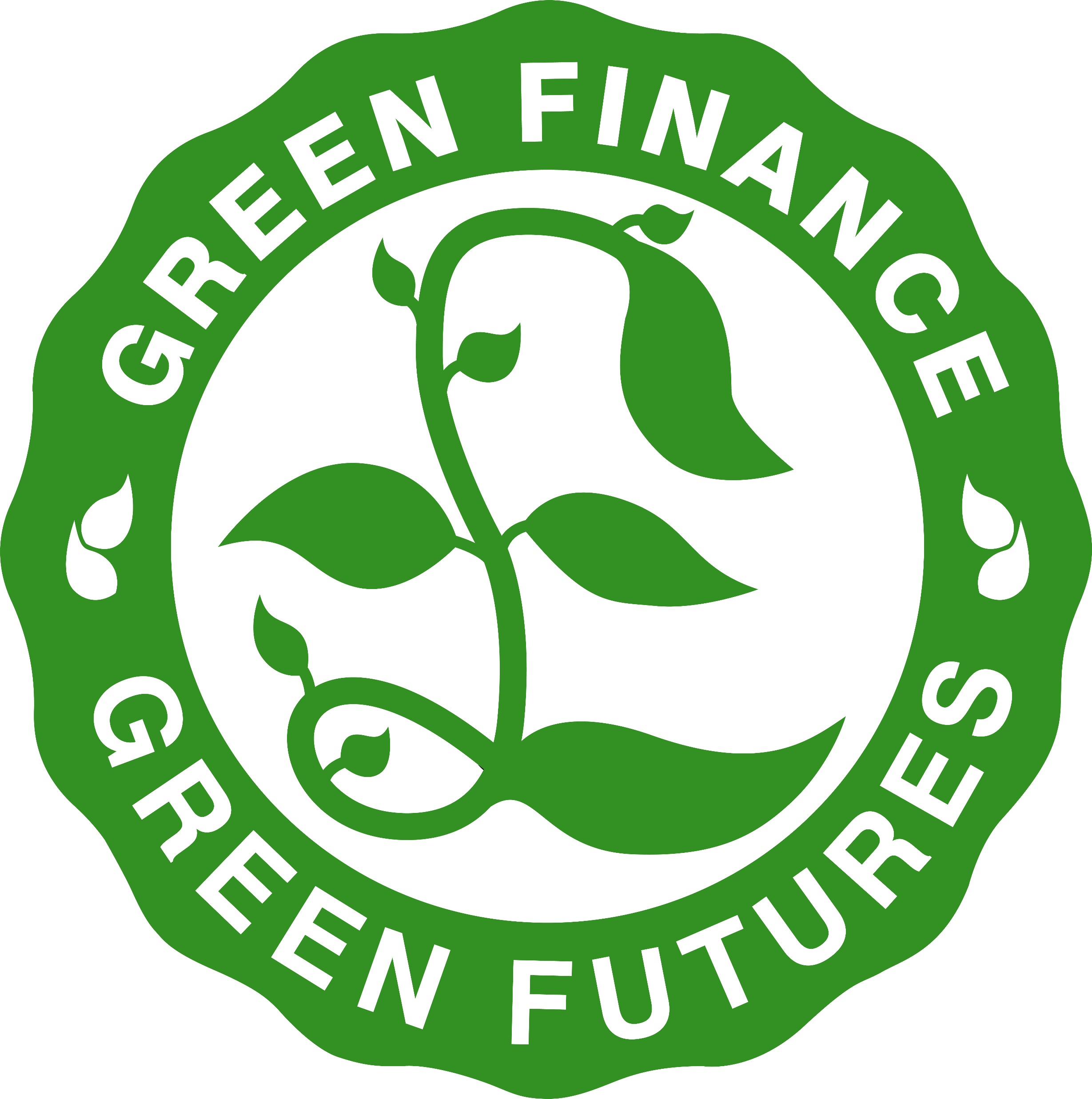 Sustainable Funds
Sustainable Funds are large amounts of money invested in environmentally viable businesses, initiatives or companies. 

Asset Management firms are a type of ‘investor’. Their job is to manage these funds for individuals and companies. They need to make investment decisions on behalf of their clients to grow their finances.

Businesses can issue equities, which asset management firms can buy (invest in) on behalf of one or more of their clients. 

Asset Management firms can have several funds, but with a sustainable fund, the money is only used to invest in sustainable/green companies.
Click here to watch Martyn Jones, a manager of a sustainable fund at Liontrust describe sustainable funds .
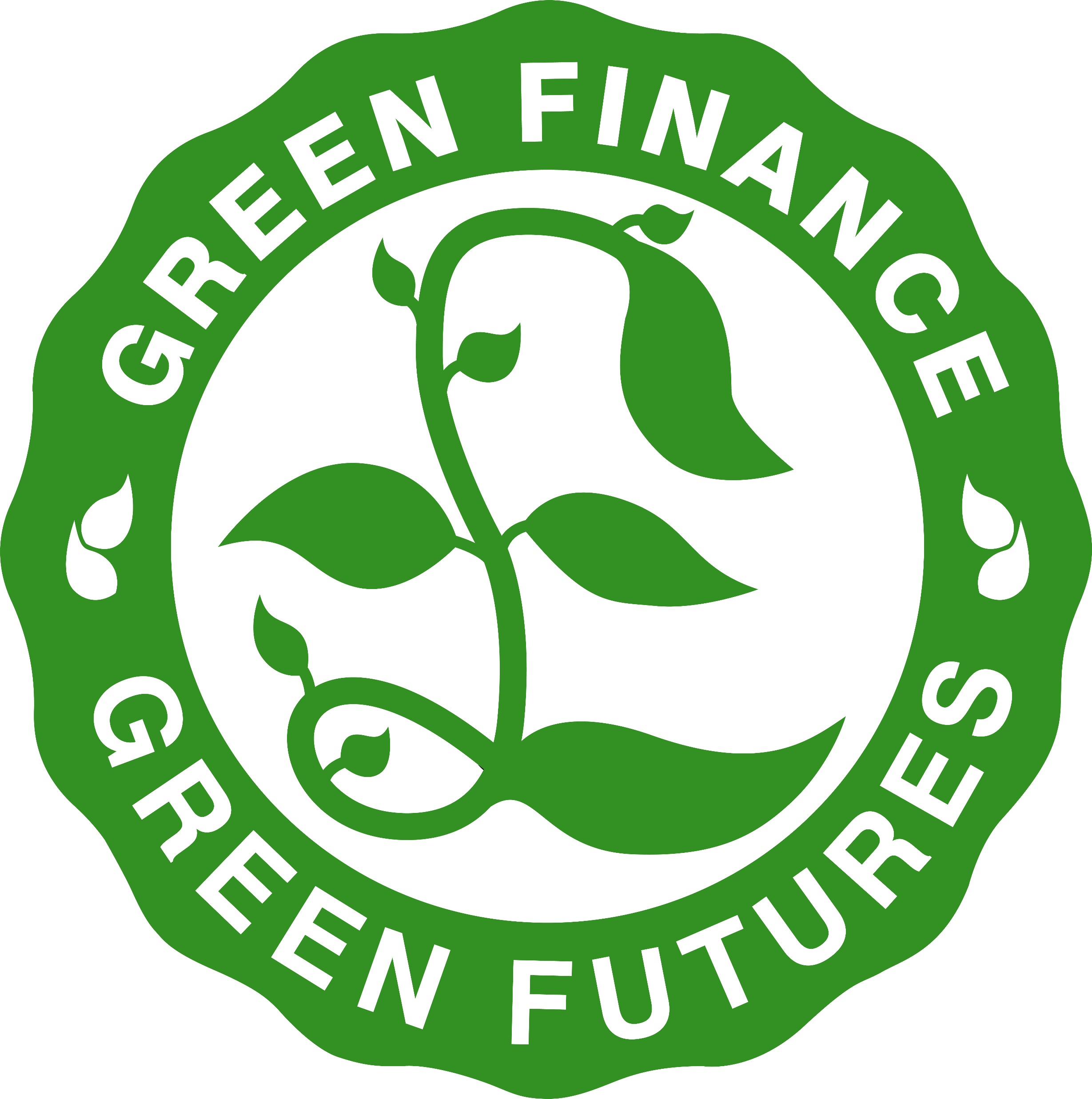 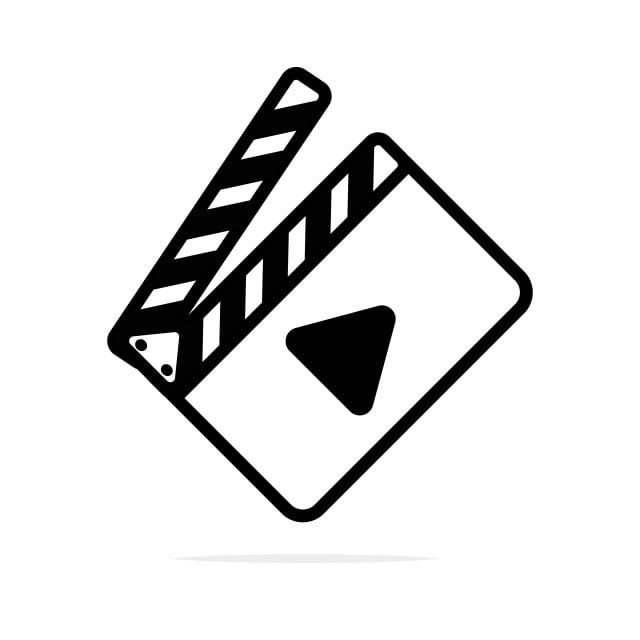 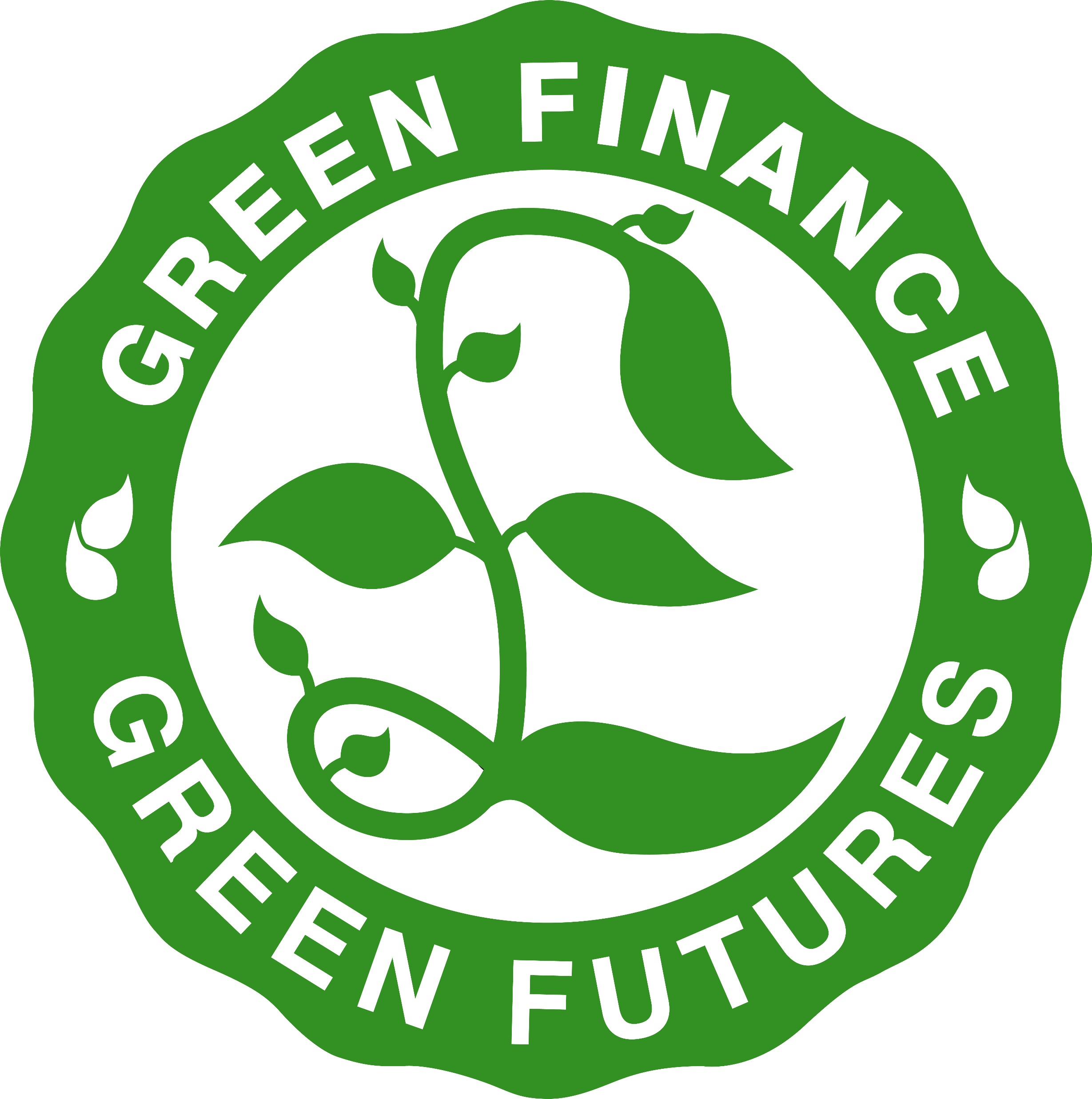 Government Green Bonds
A green bond is when the government receives a 'loan' from an investor to use for ‘green’ or environmentally friendly purposes. 
These can include new infrastructure such as green transport or energy efficient public housing.
Click to hear Emma Harvey, Director of the Green Finance Institute, explain Green Bonds and their use by the Government.
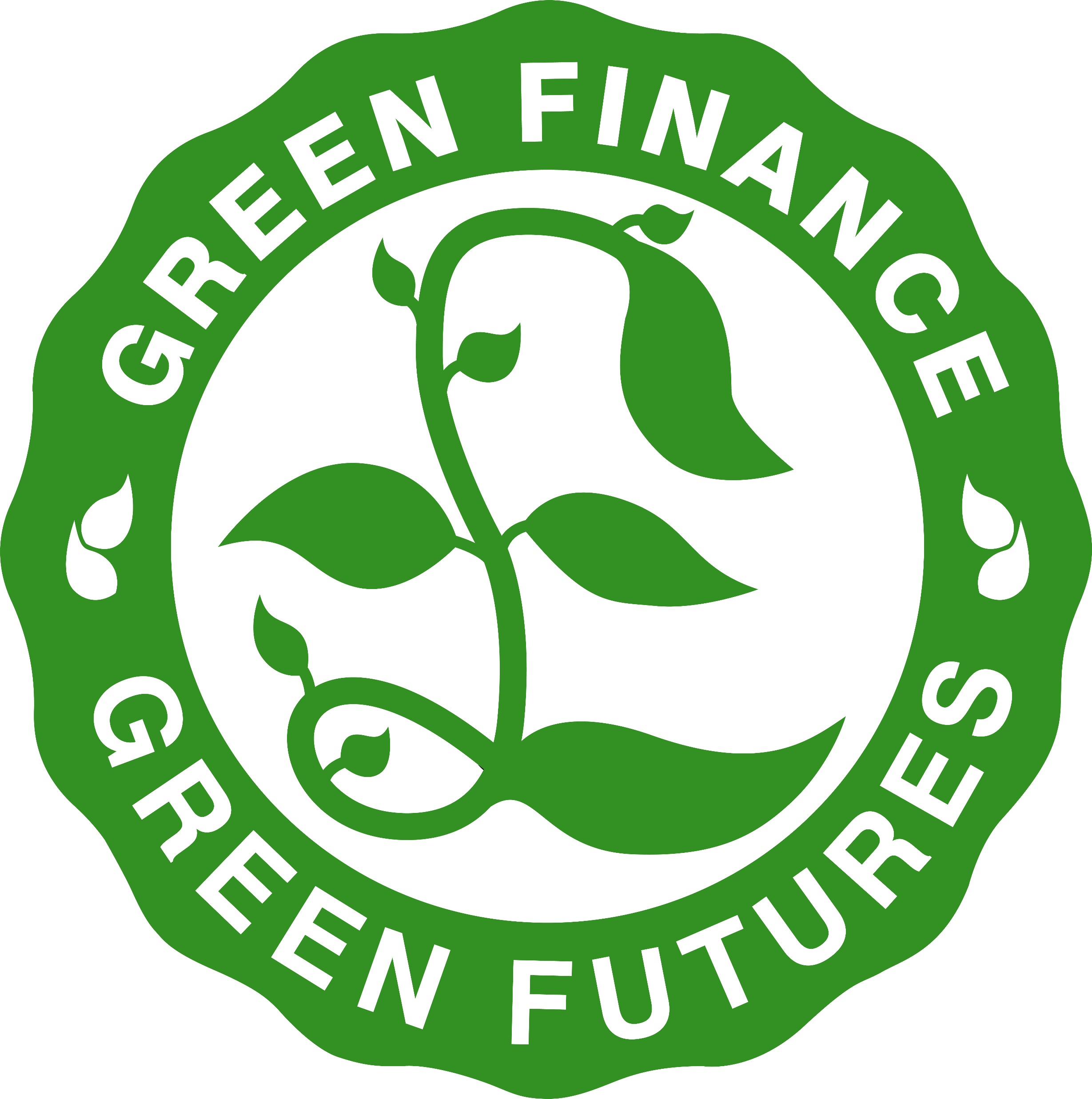 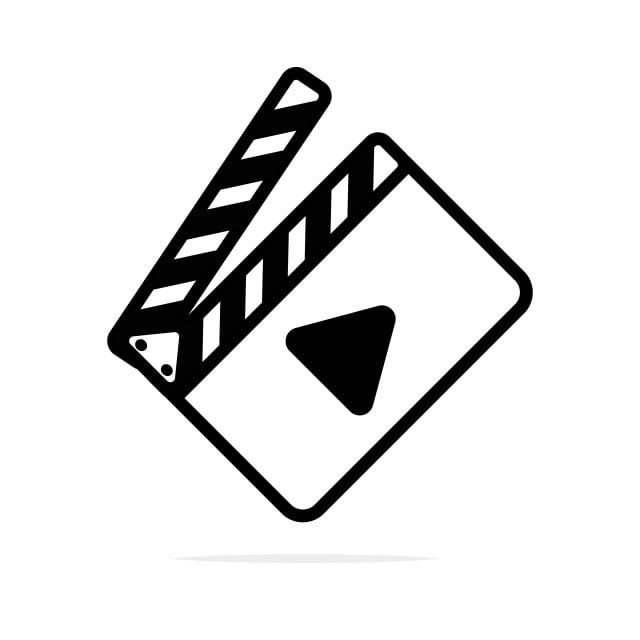 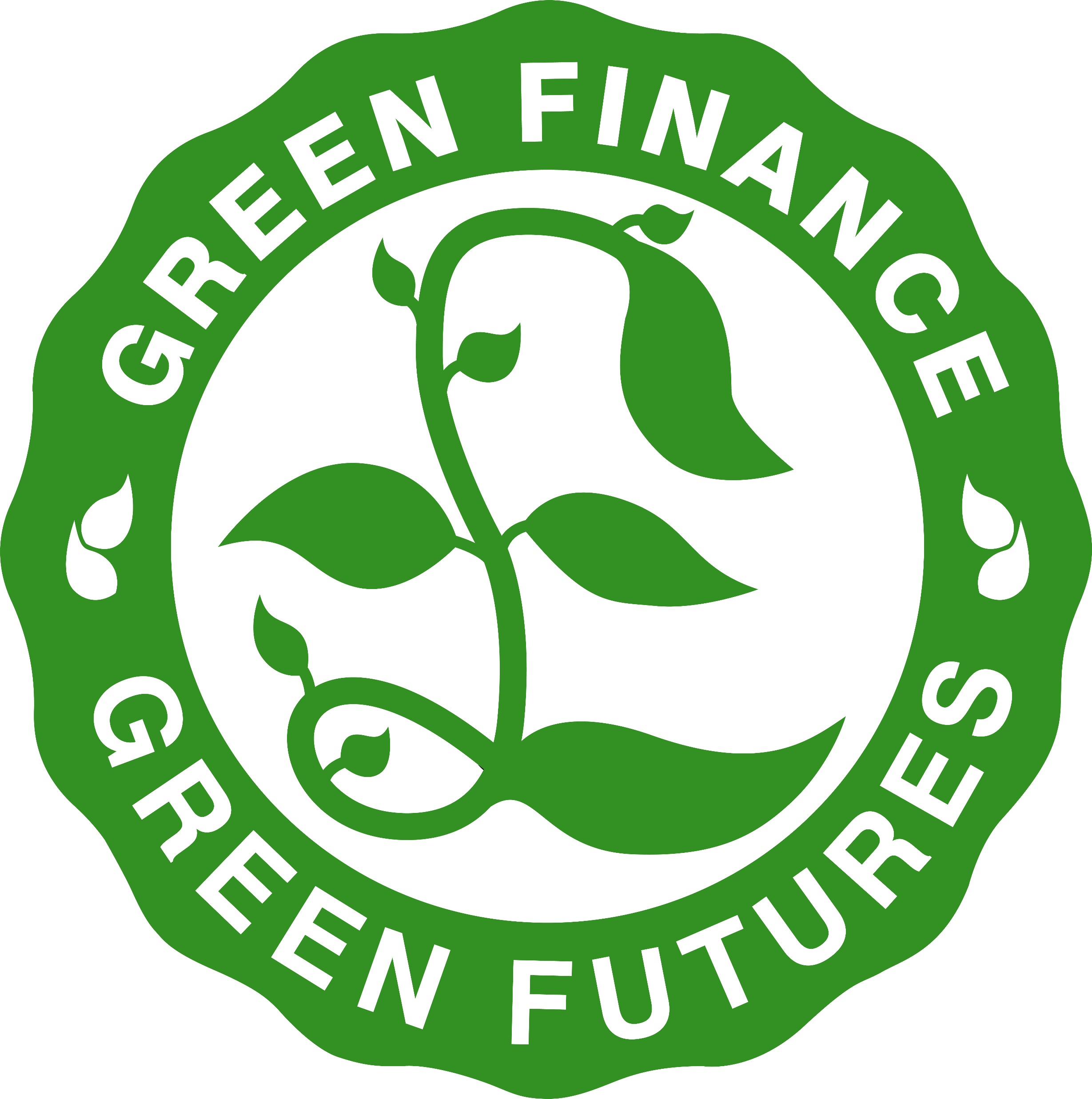 Financing Green through the Scottish National Investment Bank ('The Bank')
Financing Green is also about the government finding ways to grow the economy in environmentally friendly ways.
One example is 'The Bank': a development investment bank for Scotland, funded by the Scottish Government (taxpayer money).
It provides long term, impact investment to the Scottish economy to support Scotland’s transition to net zero by 2045.
This means The Bank will invest in Scottish businesses that are working to build a fairer and more sustainable economy.
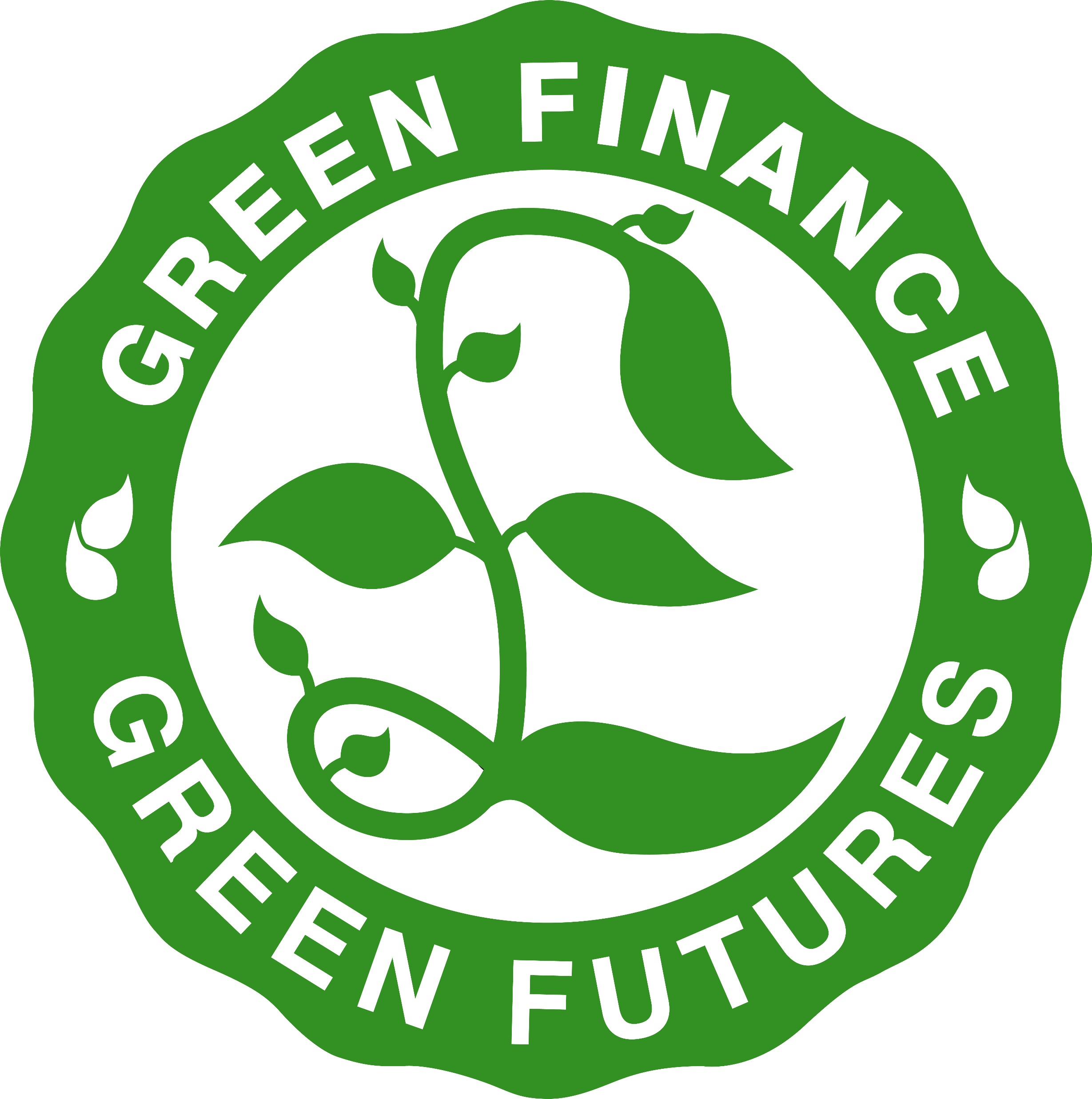 Example: The Bank and Forev
Forev is a company installing electric vehicle charging infrastructure in Scotland. 
The deal between The Bank and Forev was facilitated by a company called Greenbackers.
Forev is a green tech  company which uses  the money to scale their business.
The Bank uses money from the Scottish government to invest in companies developing Scotland's sustainable economy.
Greenbackers connect investors (e.g. The Bank) to green tech companies that need money.
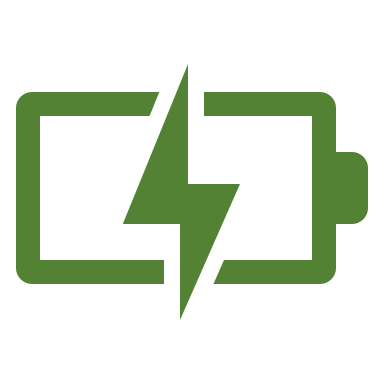 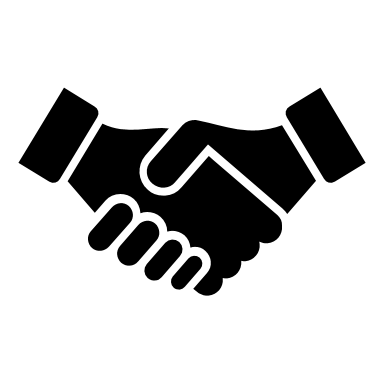 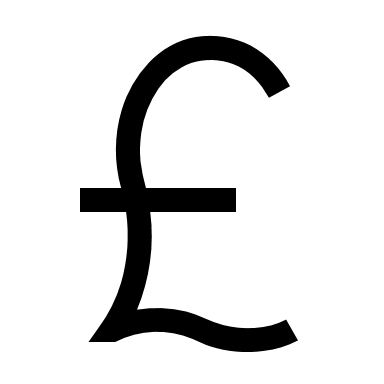 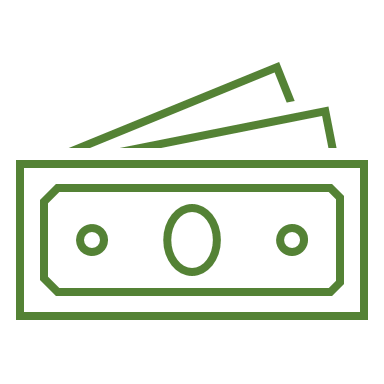 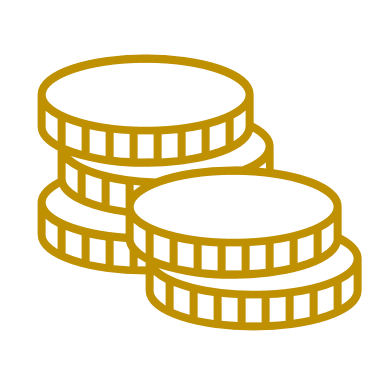 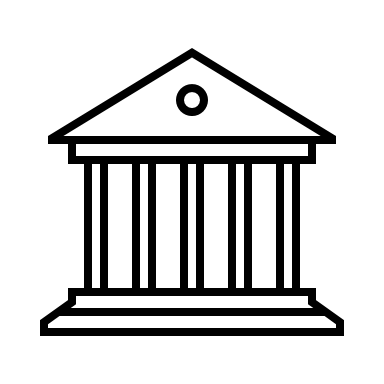 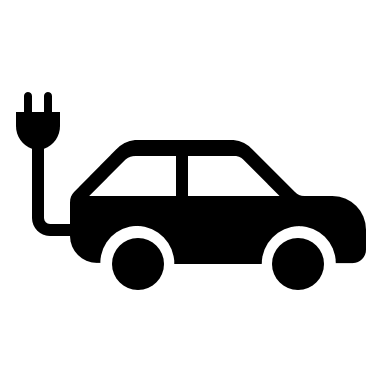 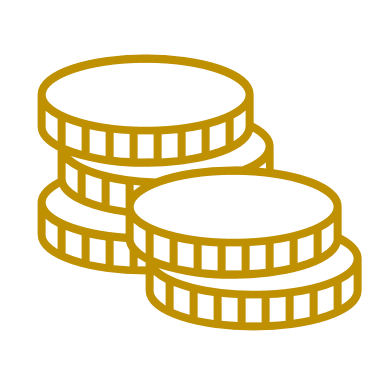 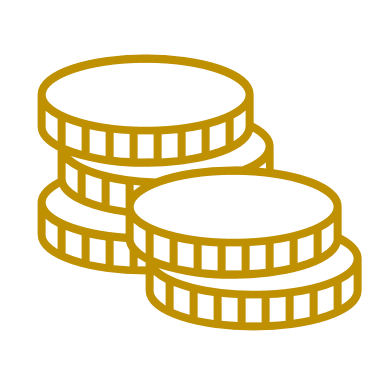 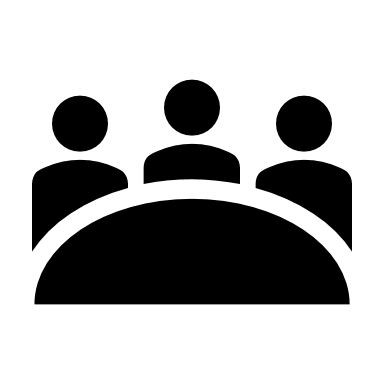 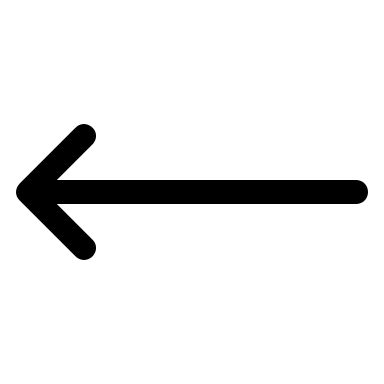 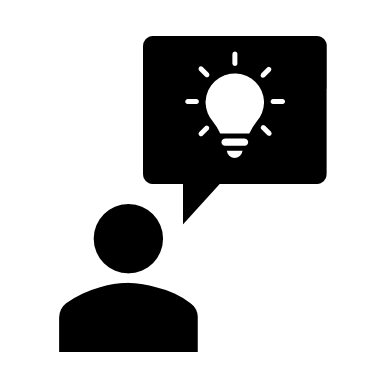 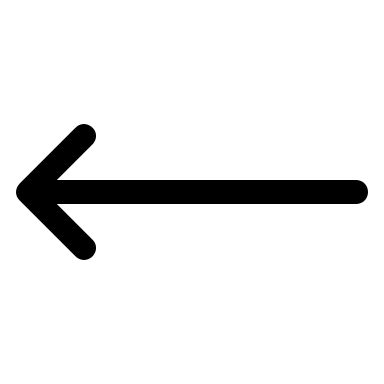 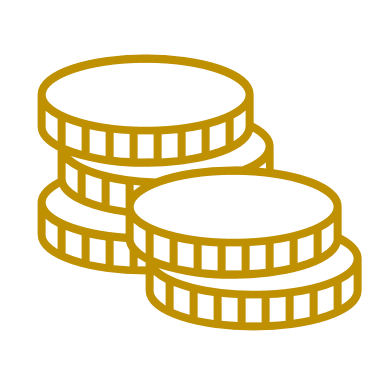 Click here to watch a clip from Andrew Smith at Greenbackers to learn more about how the relationship between the Bank and Forev worked.
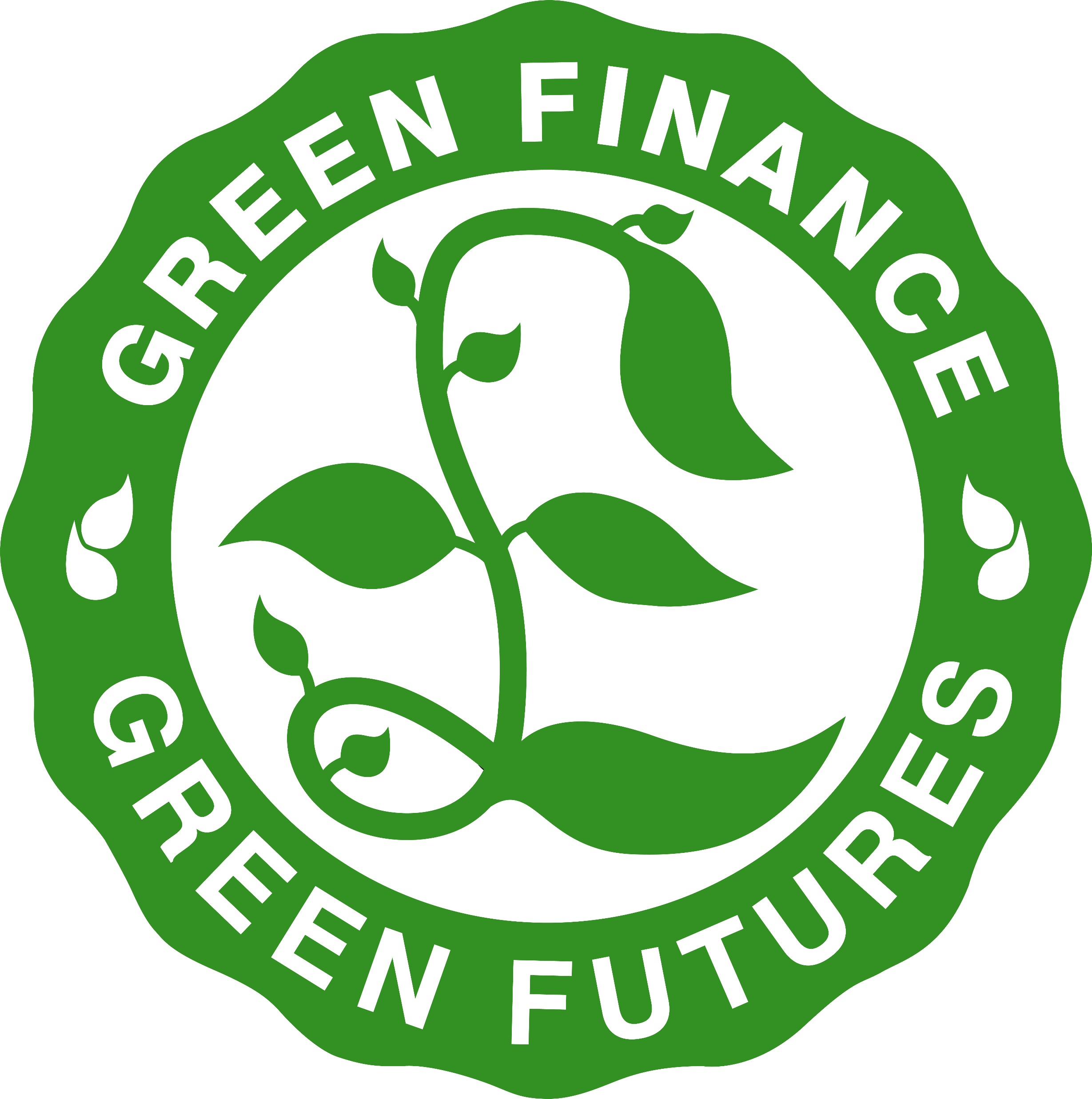 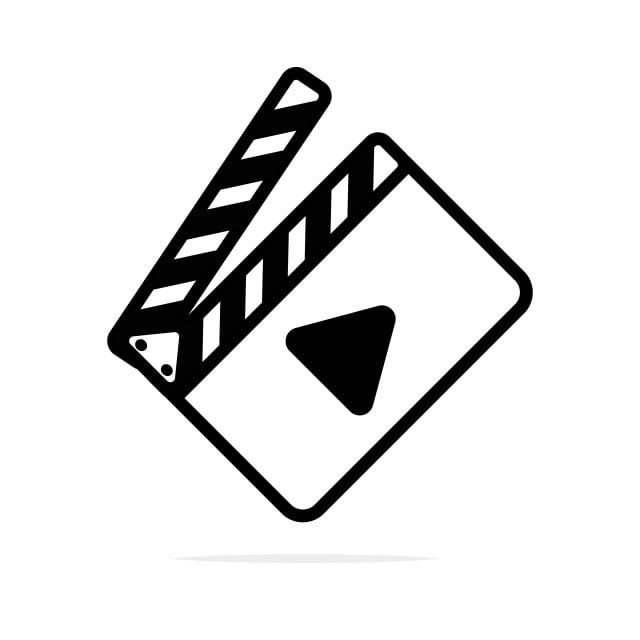 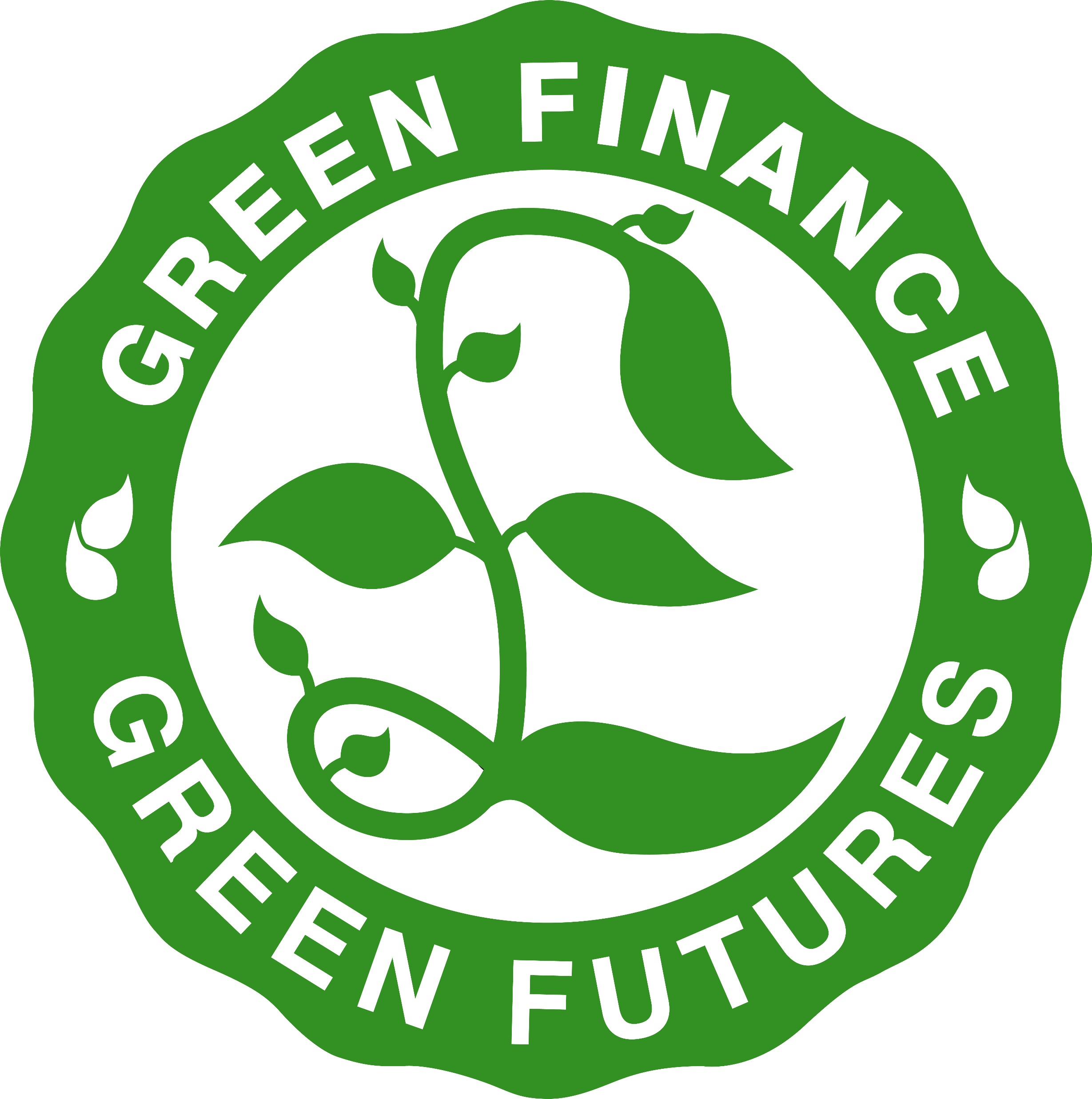 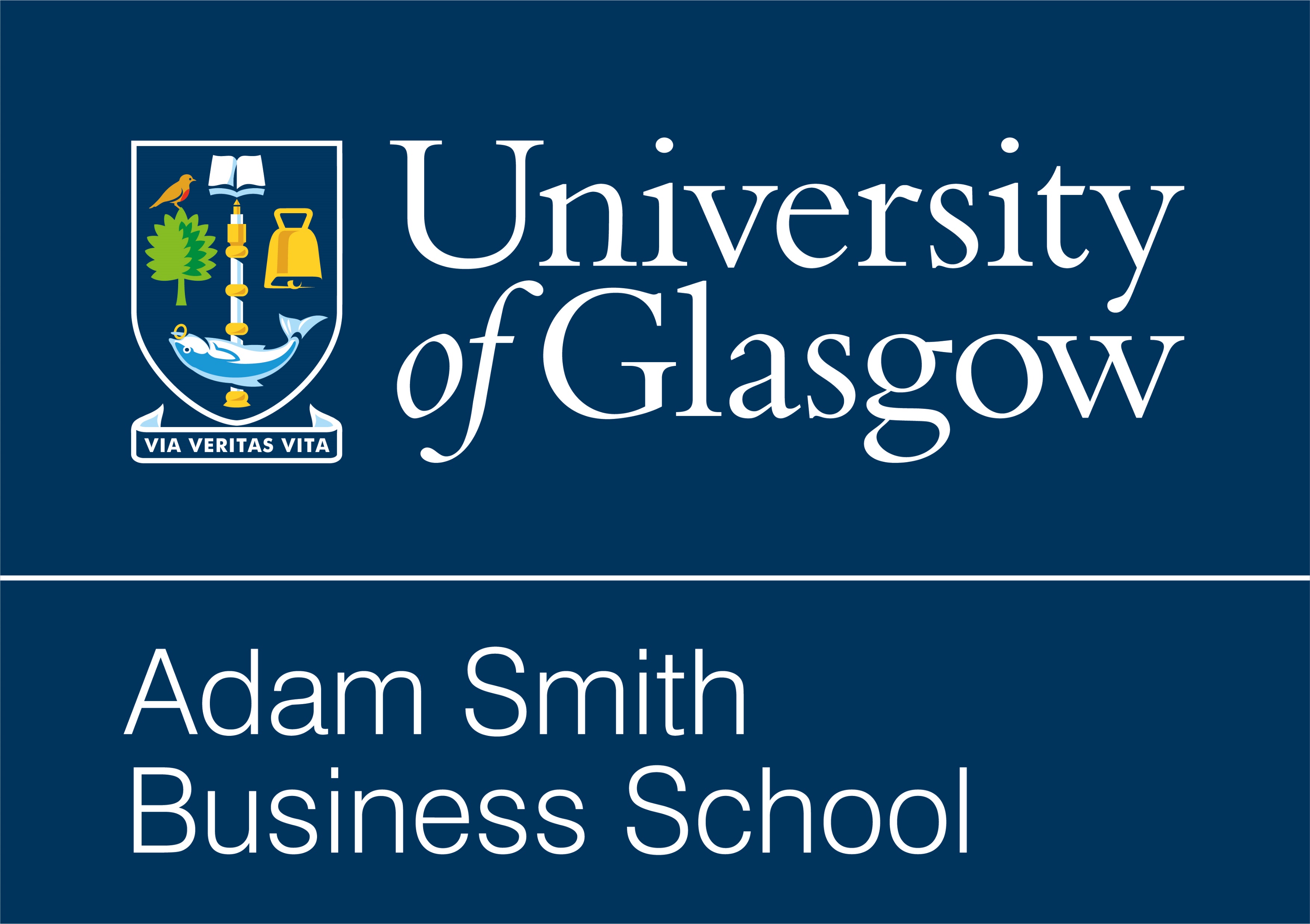 2.4 Greening Finance
Greening all finance?
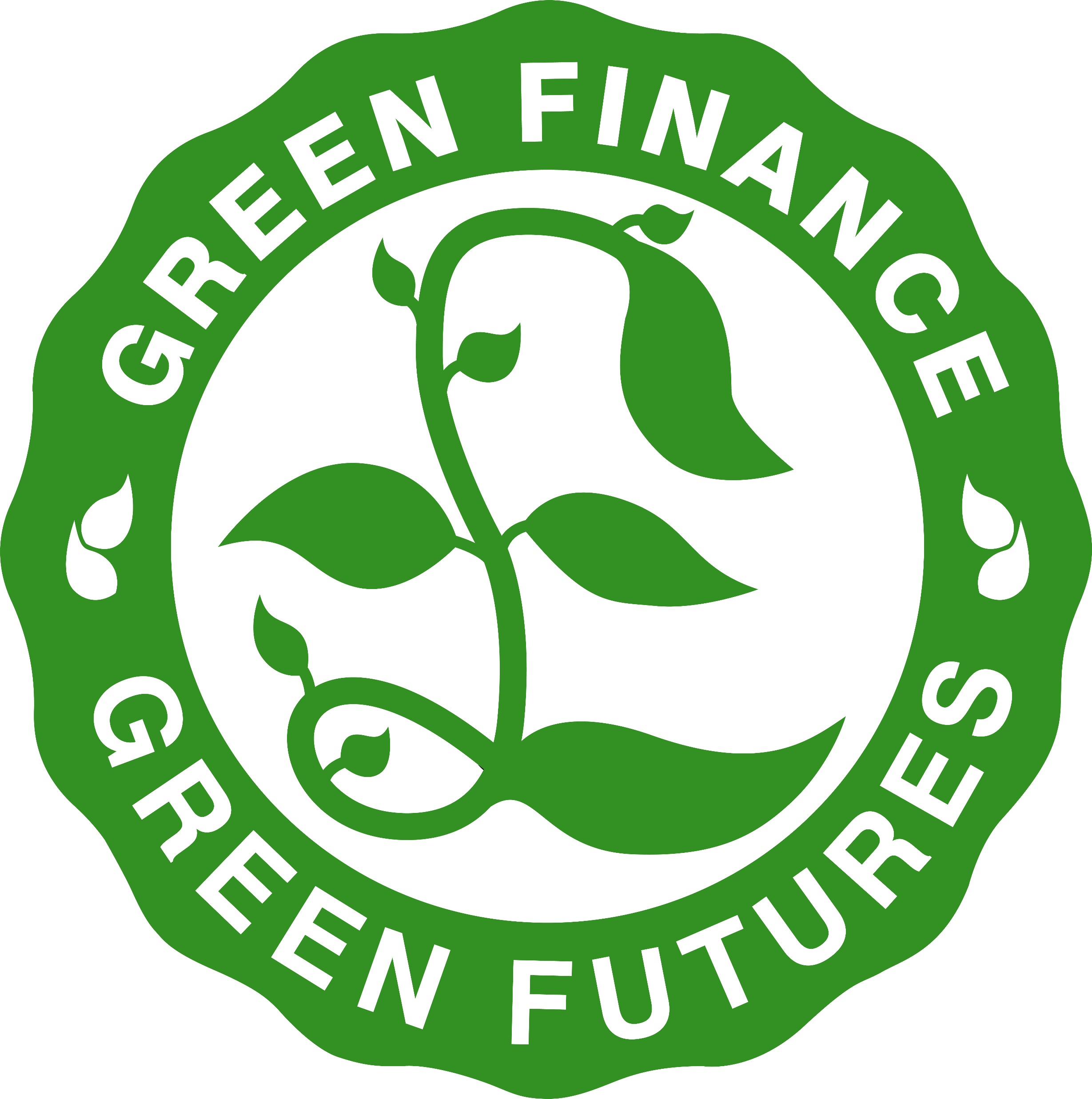 Greening Finance
Greening finance means incorporating green thinking into mainstream financial decision-making 
This encourages organisations to monitor and assess the climate and environmental impact of their actions
Finance also plays an important role in 'quantifying' (putting a number on) the impact of different aspects of climate change  such as:
Impact on biodiversity
Risks and costs of transitioning to carbon neutrality
Loss of life and productivity due to climate disasters
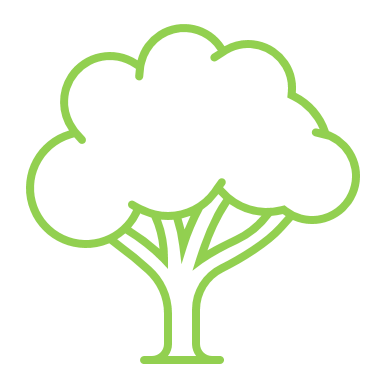 Greening 
Finance
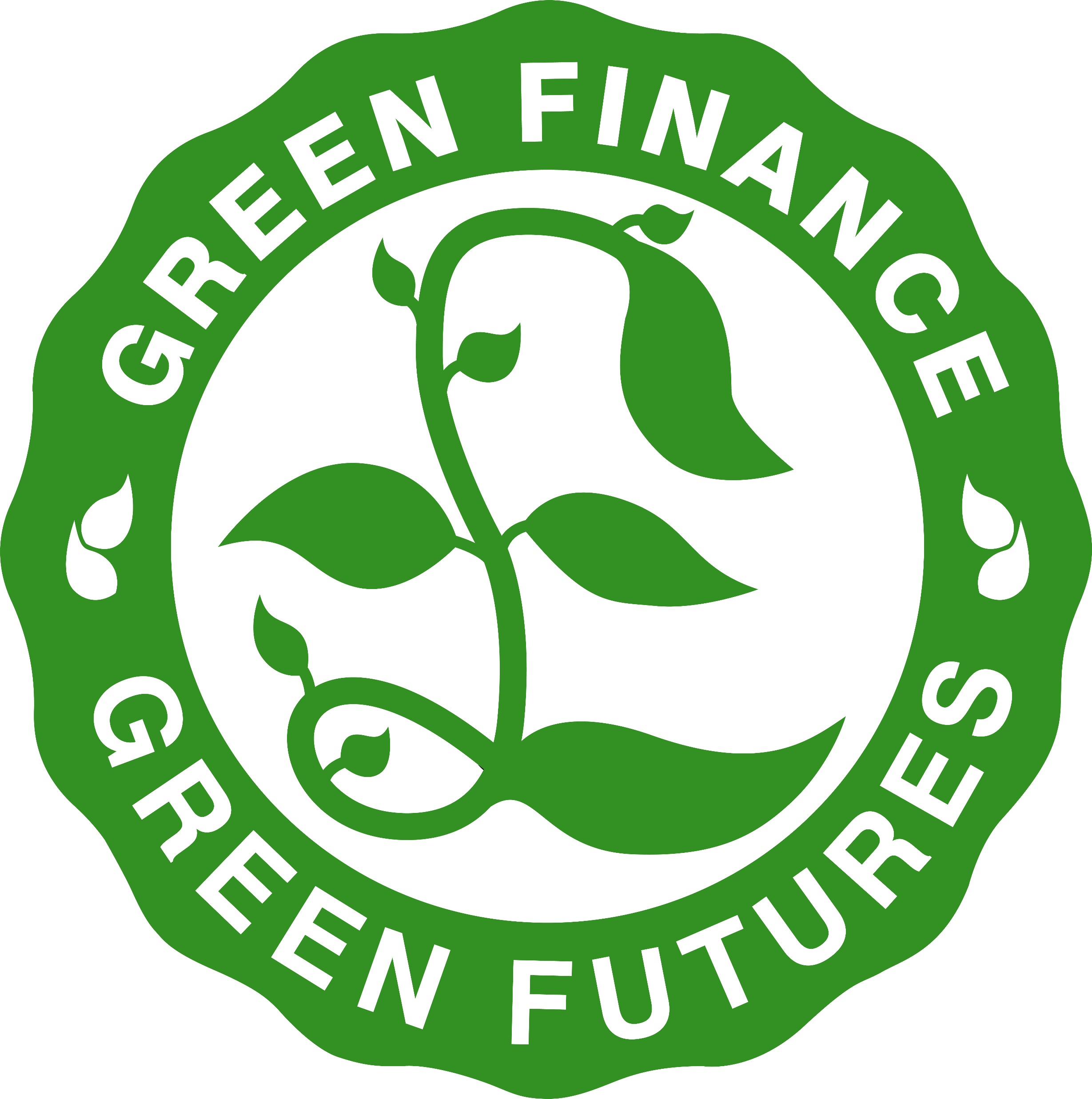 Greening Finance and Disclosure
Disclosure is when businesses openly state the social or environmental impact their activity has
It can also refer to large investors (such as organisations or banks)  disclosing where they invest their money. 
A key aspect of disclosure is using external guidelines or standards often referred to as ESG
ESG
Environment, Social, Governance. ESG rankings provide scores based on how companies’ activities affect the environment, people (social) and how the company is run (governance).
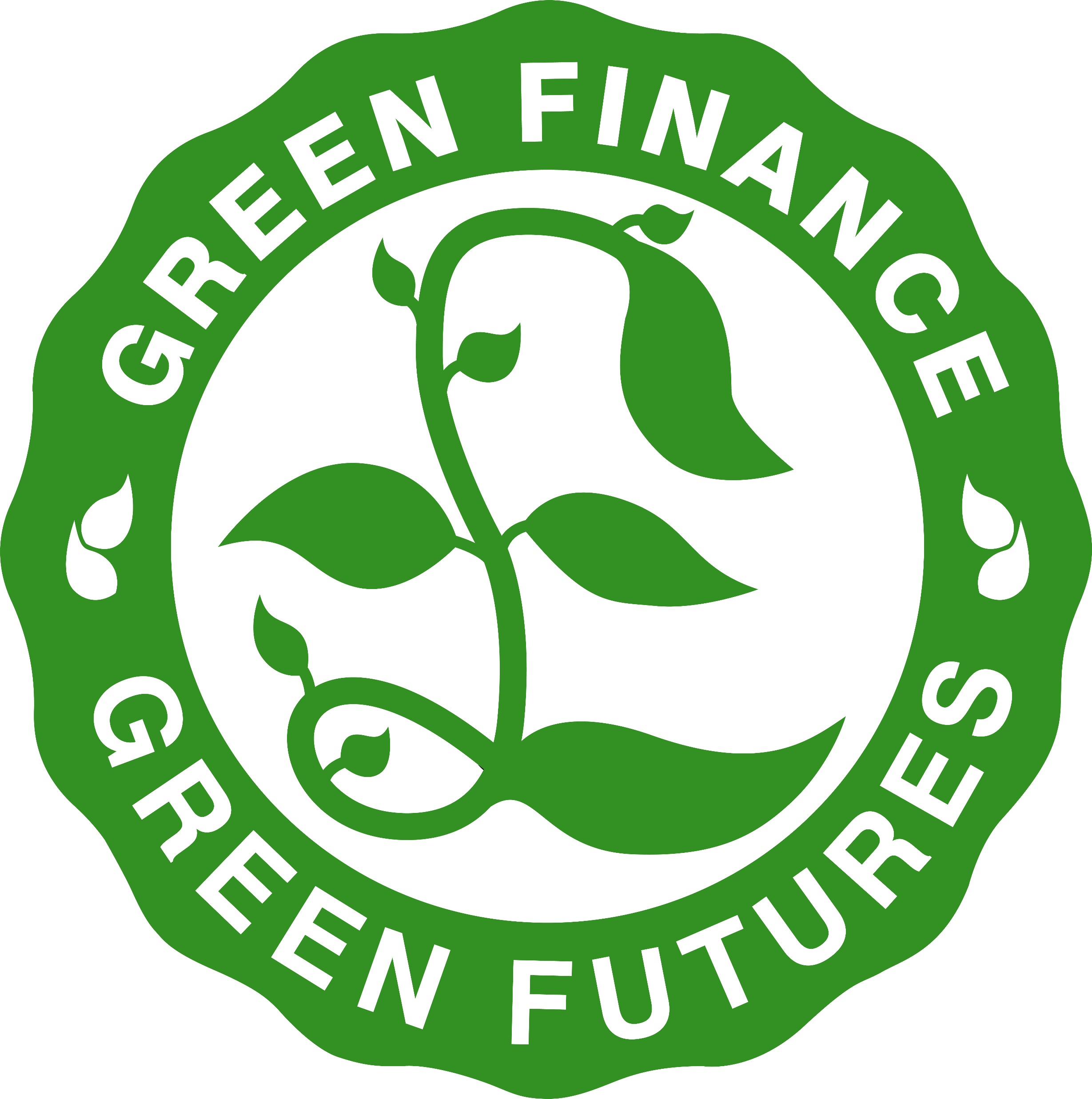 Disclosure at the Bank of England
The Bank of England publish an annual report on climate disclosure (click here for example) 
Each report discusses how they measure their attempts to address climate change
It includes details on what committees and managers are responsible for their work on climate change
It also outlines their emissions targets which are verified by an external organization (The Climate Trust)
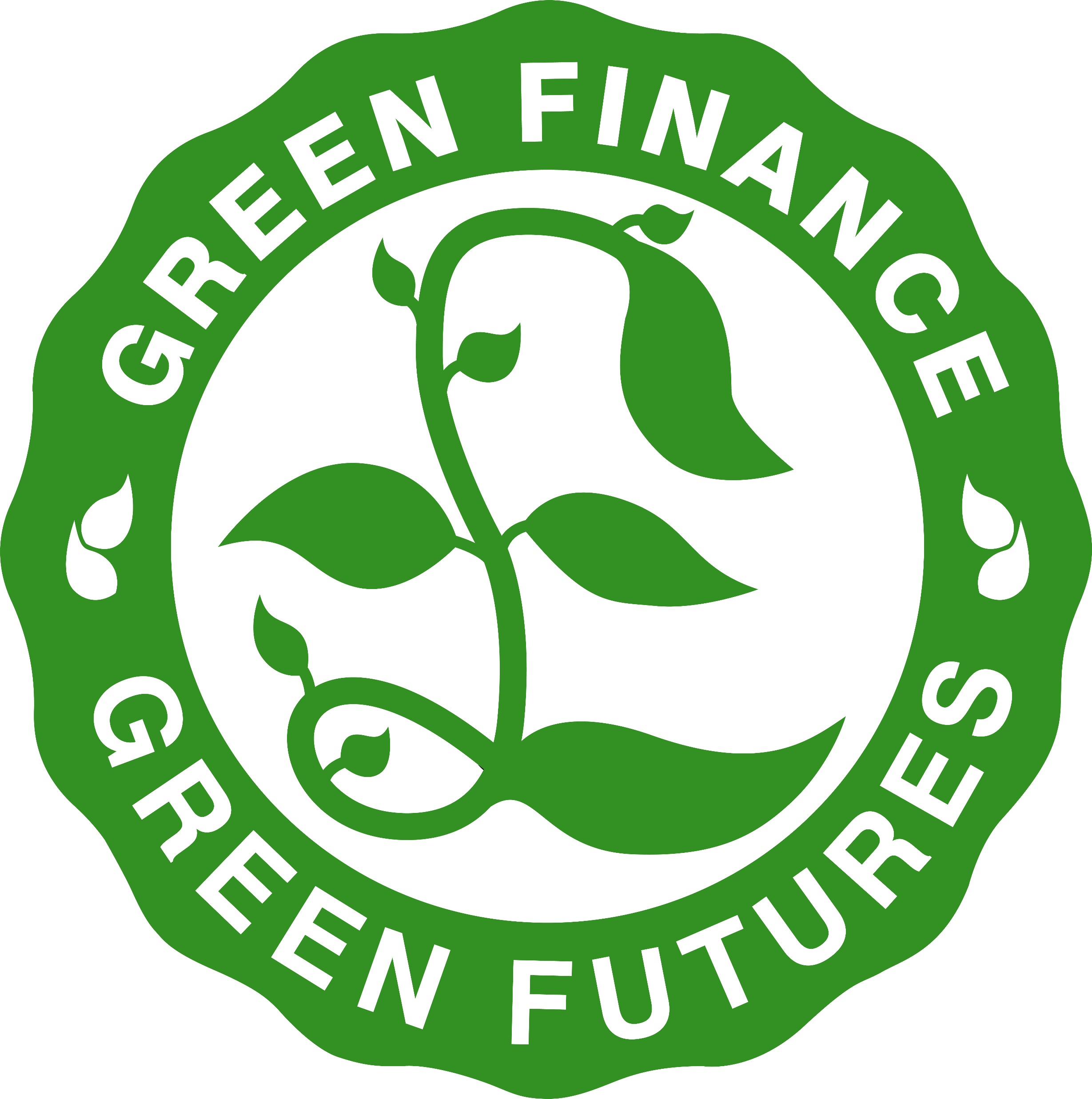 Measuring Impact through ESG's
ESG rankings help the financial system measure their impact 
Improving the data used to score and measure company activities is important to generate meaningful action 
For example, this could include:


ESG's can also help companies avoid claims
   of greenwashing
Greenwashing
 When companies or organisations falsely portray their product, service or the organisation themselves as environmentally friendly or sustainable. Strict disclosure regulations and data collection can help tackle this.
Requirements for garment manufacturers to report on how their activities impact local water systems (through clothing dye).
Activity: Reporting environmental information
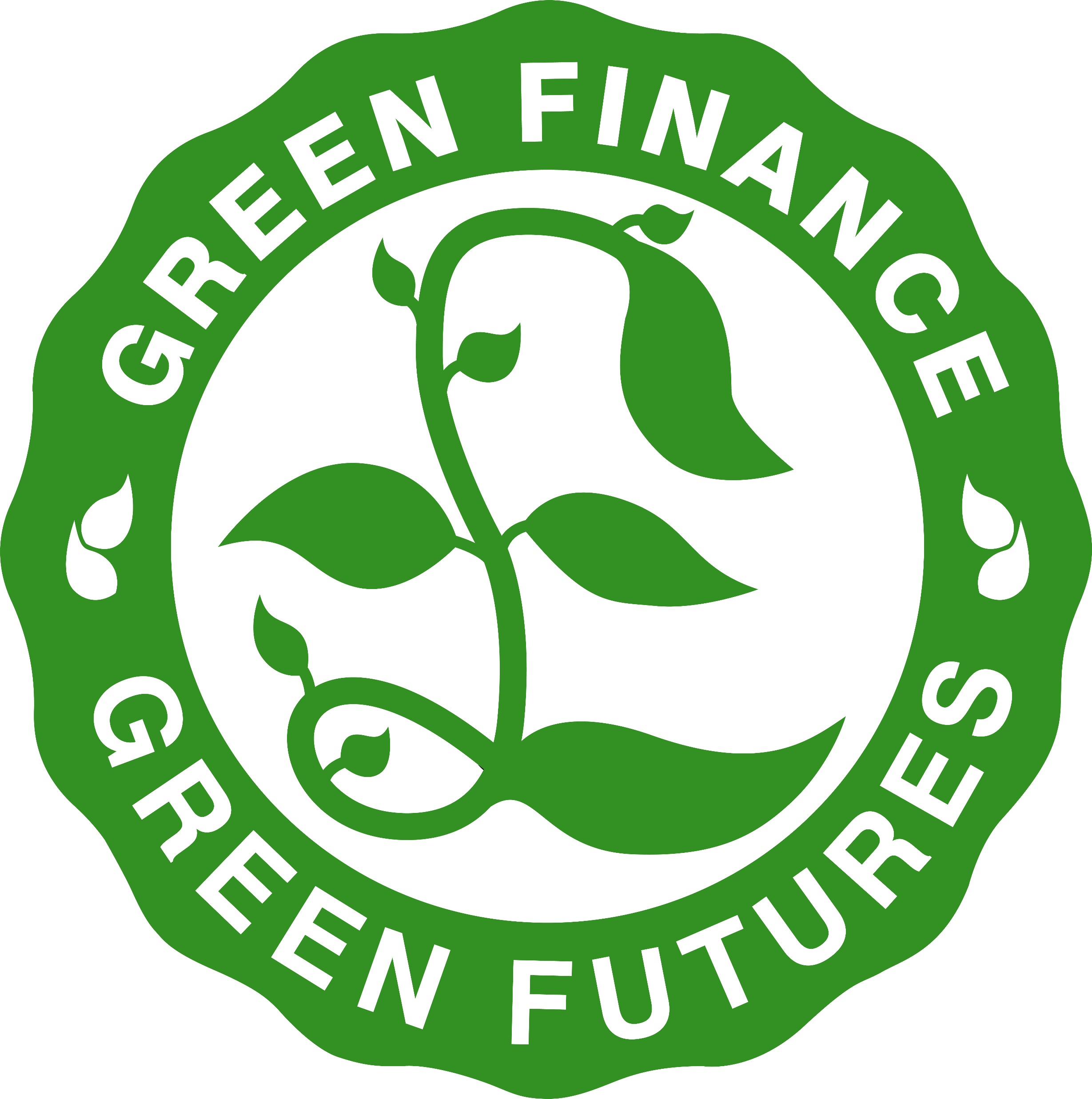 What measurements should be used to define something as 'green' ?
Look at the guidelines from the Task Force on Climate Related Financial Disclosures

What are the four elements of recommended climate-related financial disclosures? 

Go to the next slide for more details
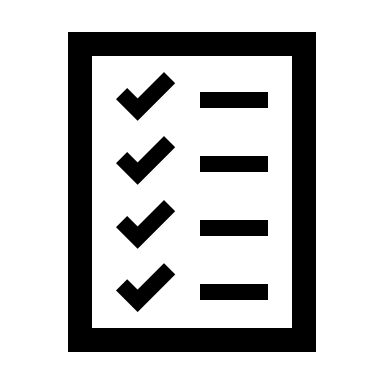 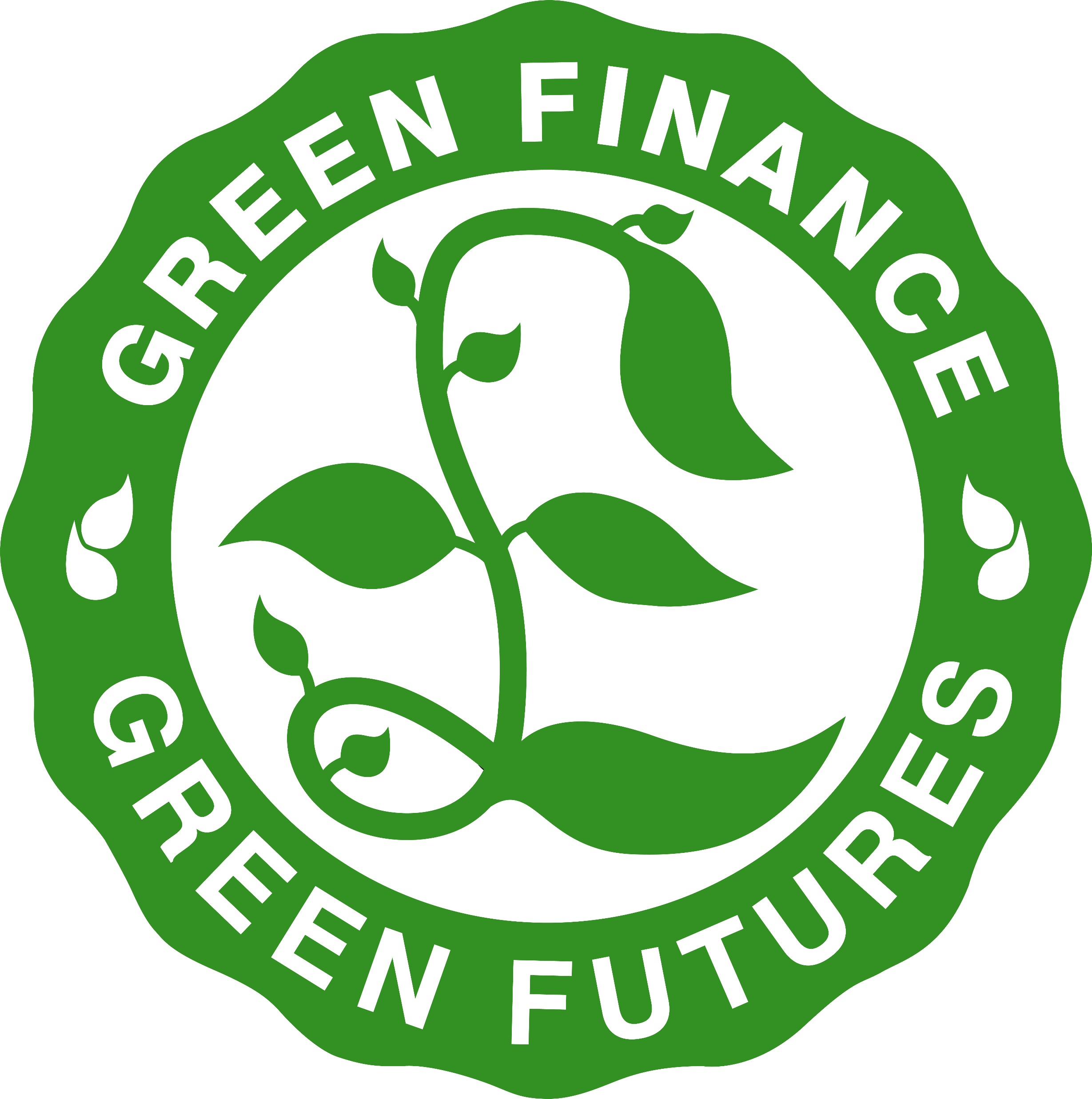 Activity: Reporting environmental information
Match the 4 principles of climate-related financial disclosure with the description:
How the businesses short, medium and long-term plans that considers of climate-related risks and opportunities 
The processes that are followed to identify evaluate and manage  climate related risks 
The role the board and management in assessing and managing climate related risks and opportunities

How the organization measures its climate-related risks and opportunities
Governance

Strategy

Risk Management

Metrics and Target
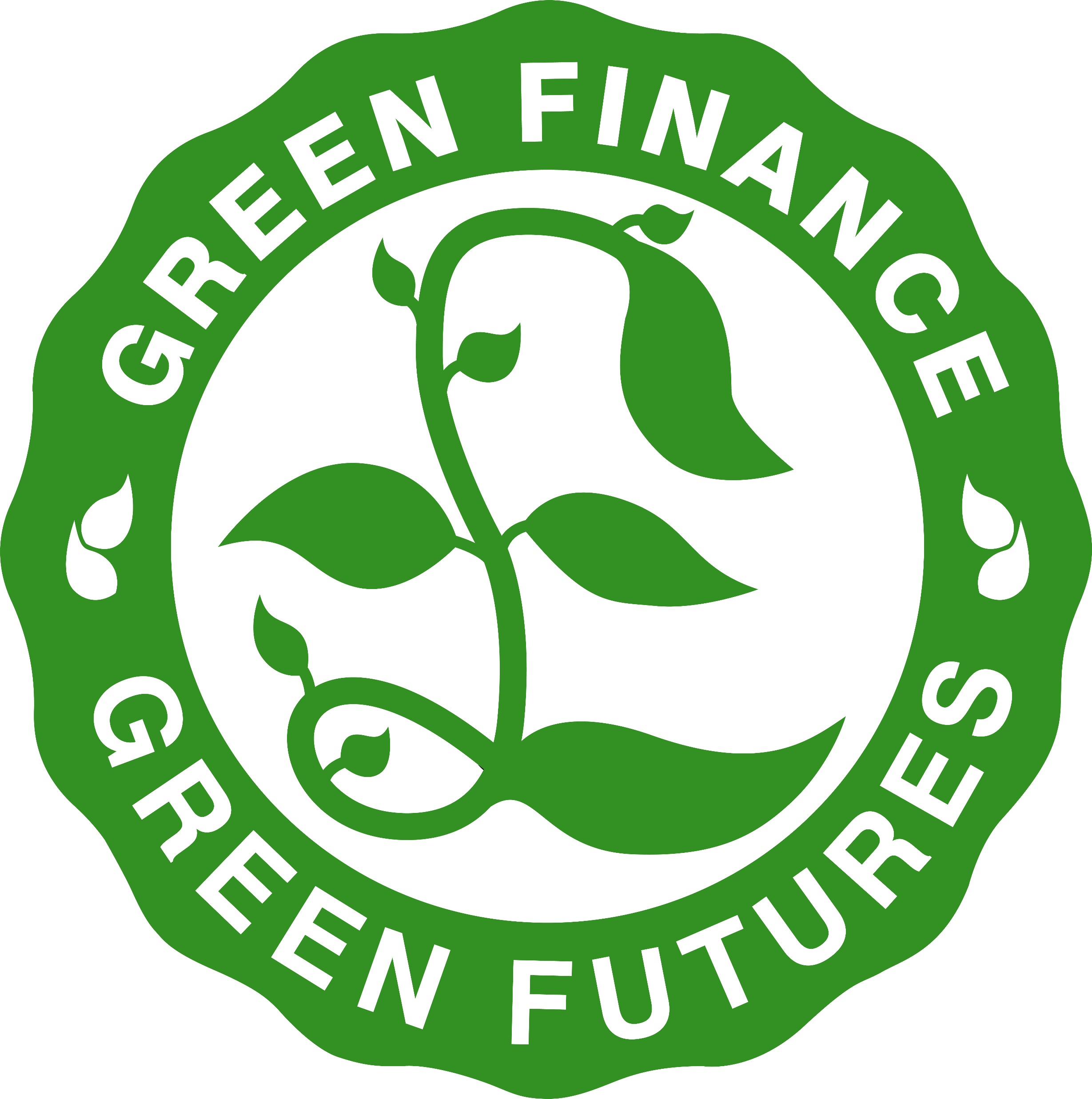 Measuring Green and Finance
So far, we have seen how range of companies and national government initiatives have begun to integrate green strategies into o their financial products and practices
However, Green Finance is also about thinking of the future of the planet at a global level – and the ways your future career might connect to green finance
We will explore this in the 3rd lesson...
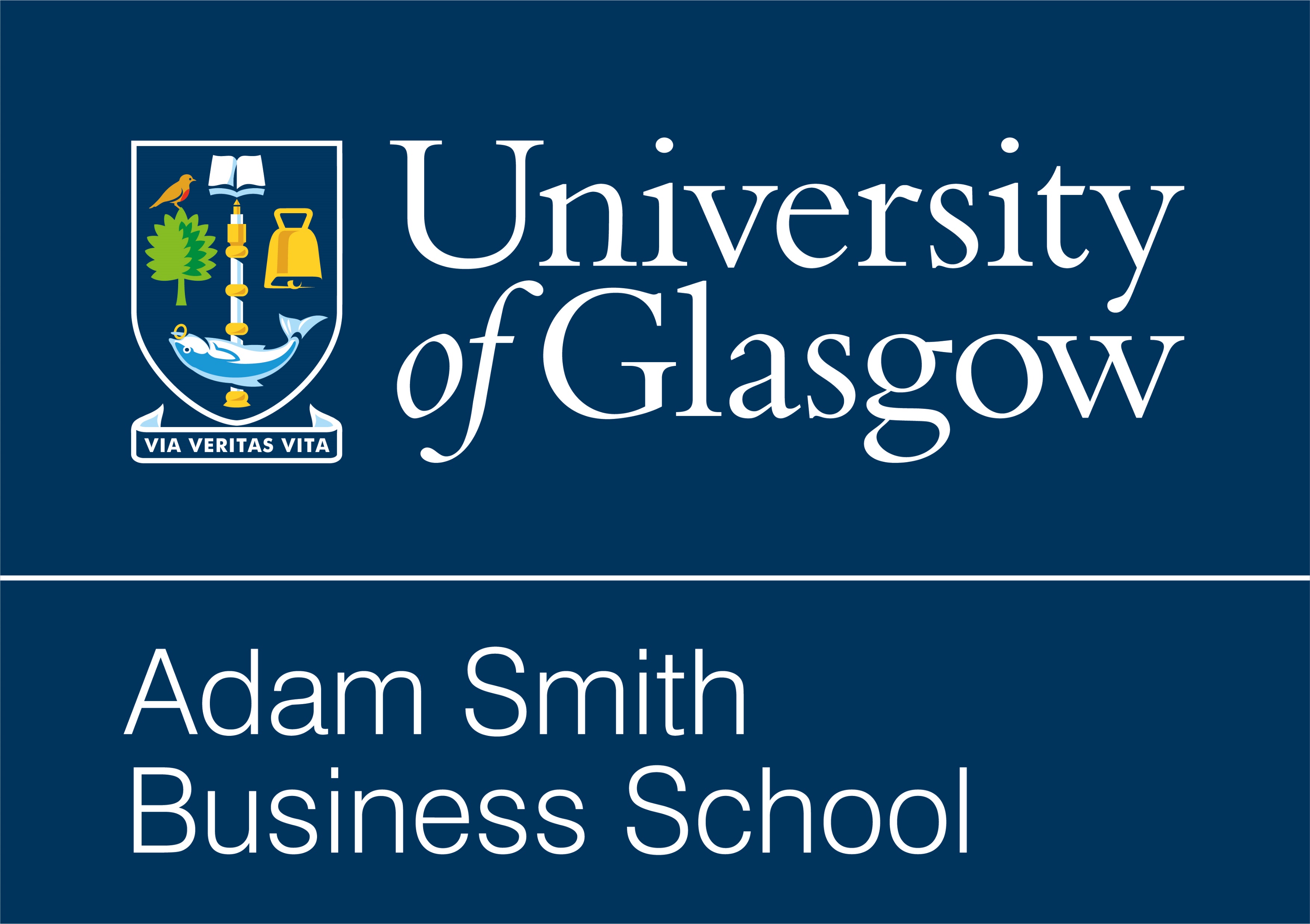 For more information contact business-rsm@glasgow.ac.uk
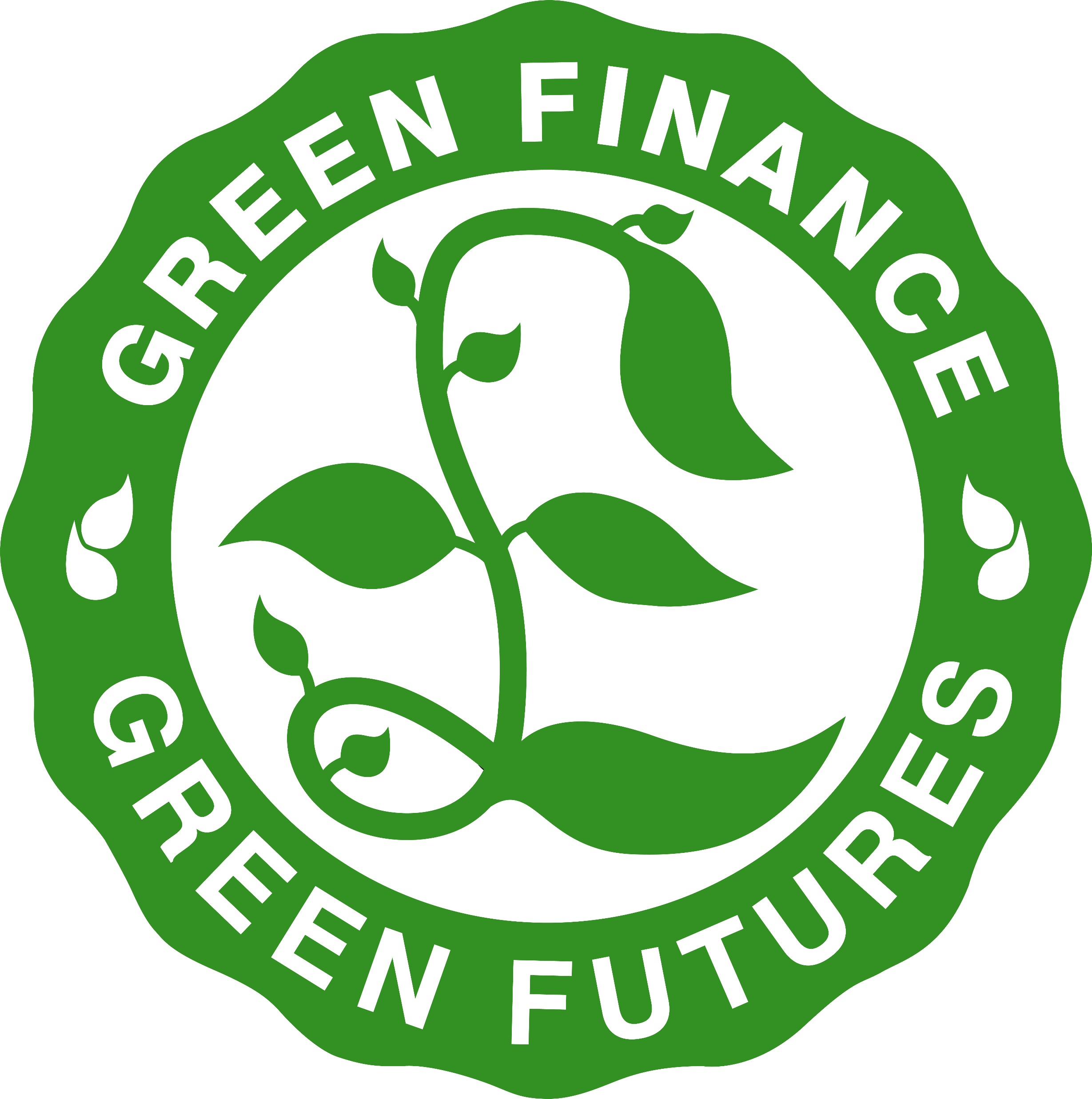 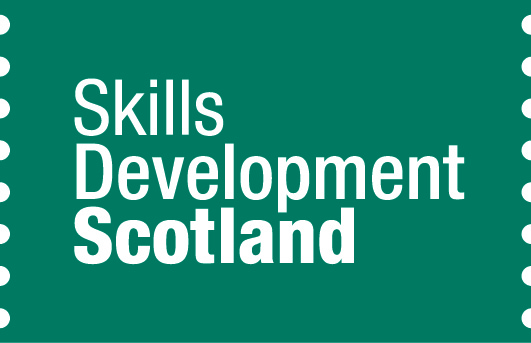